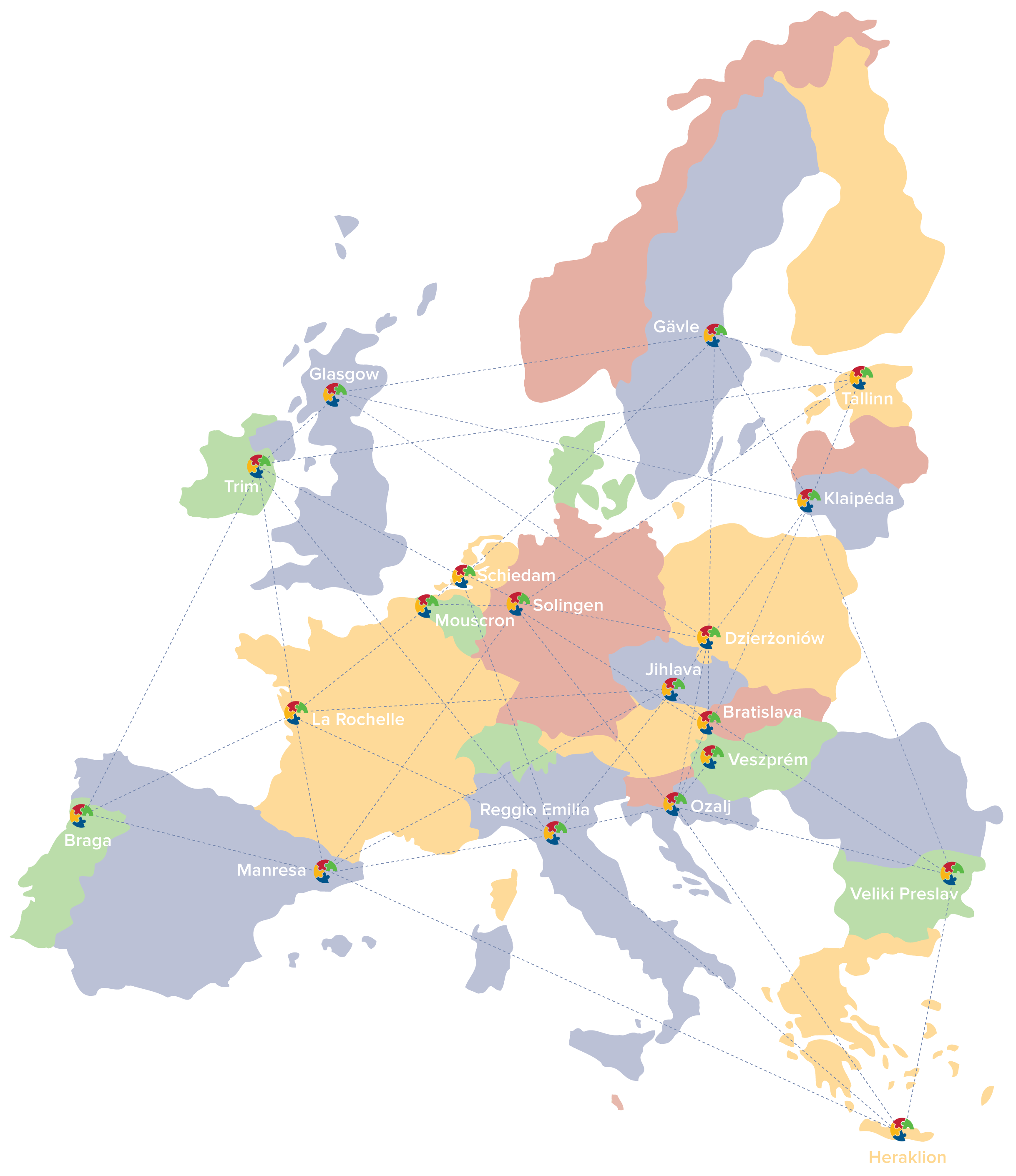 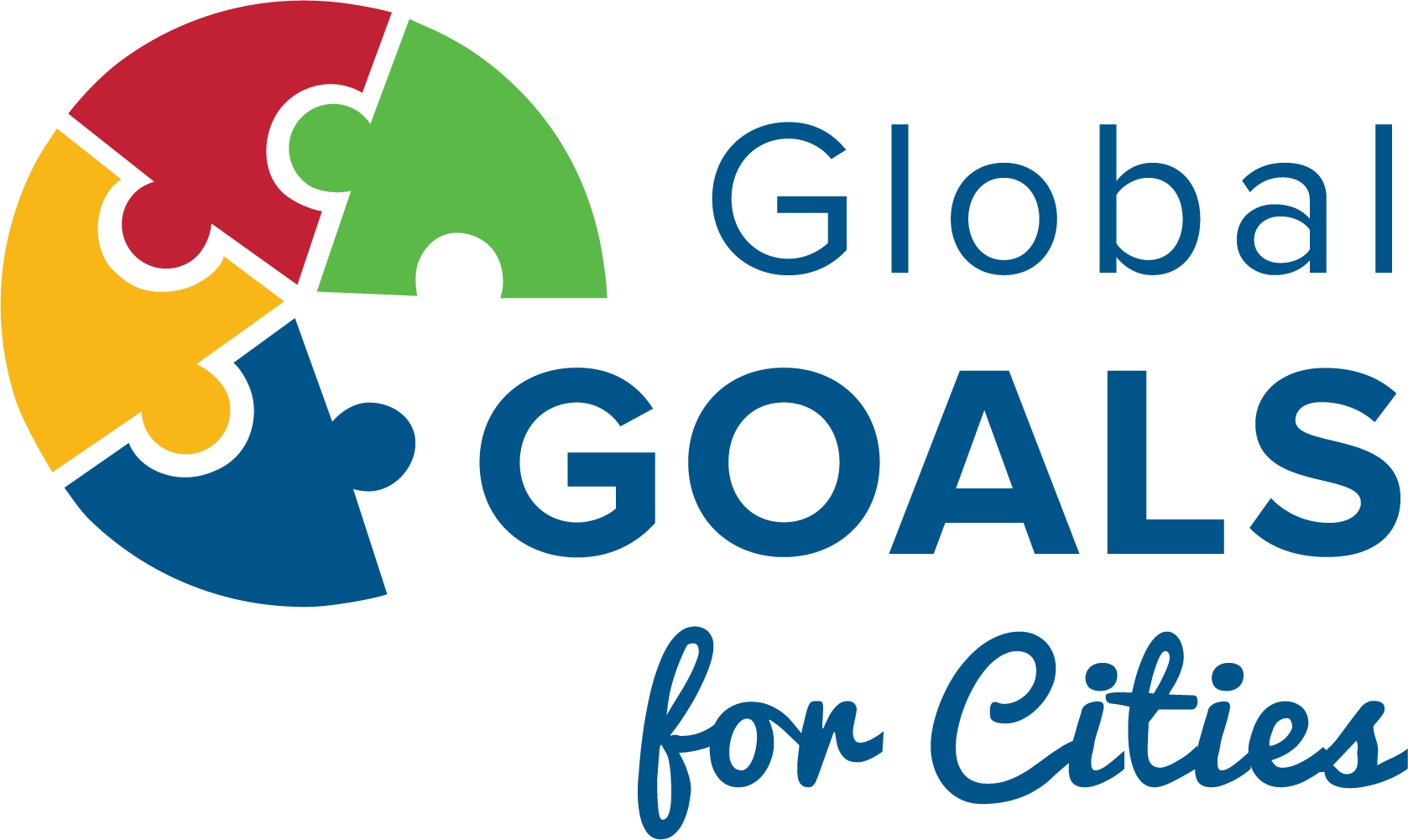 An URBACT 
pilot network 
on localising the 
UN Sustainable Development Goals
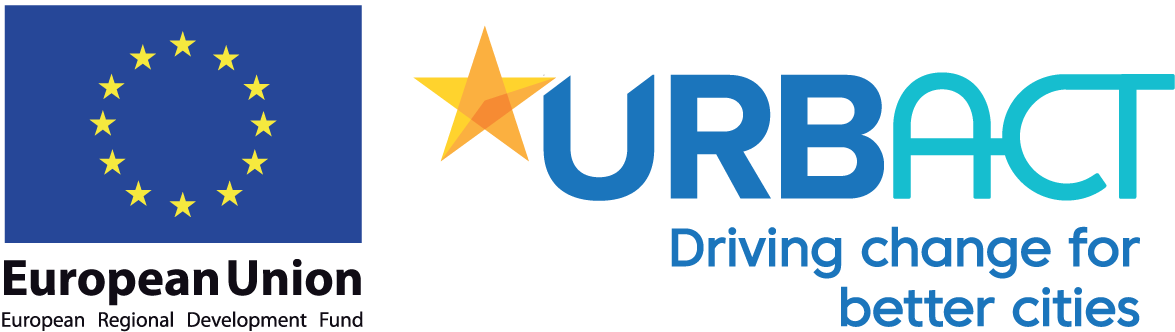 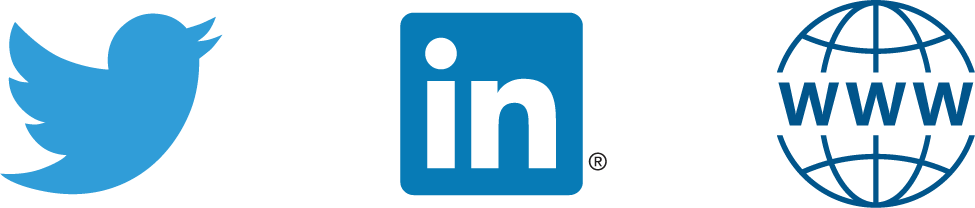 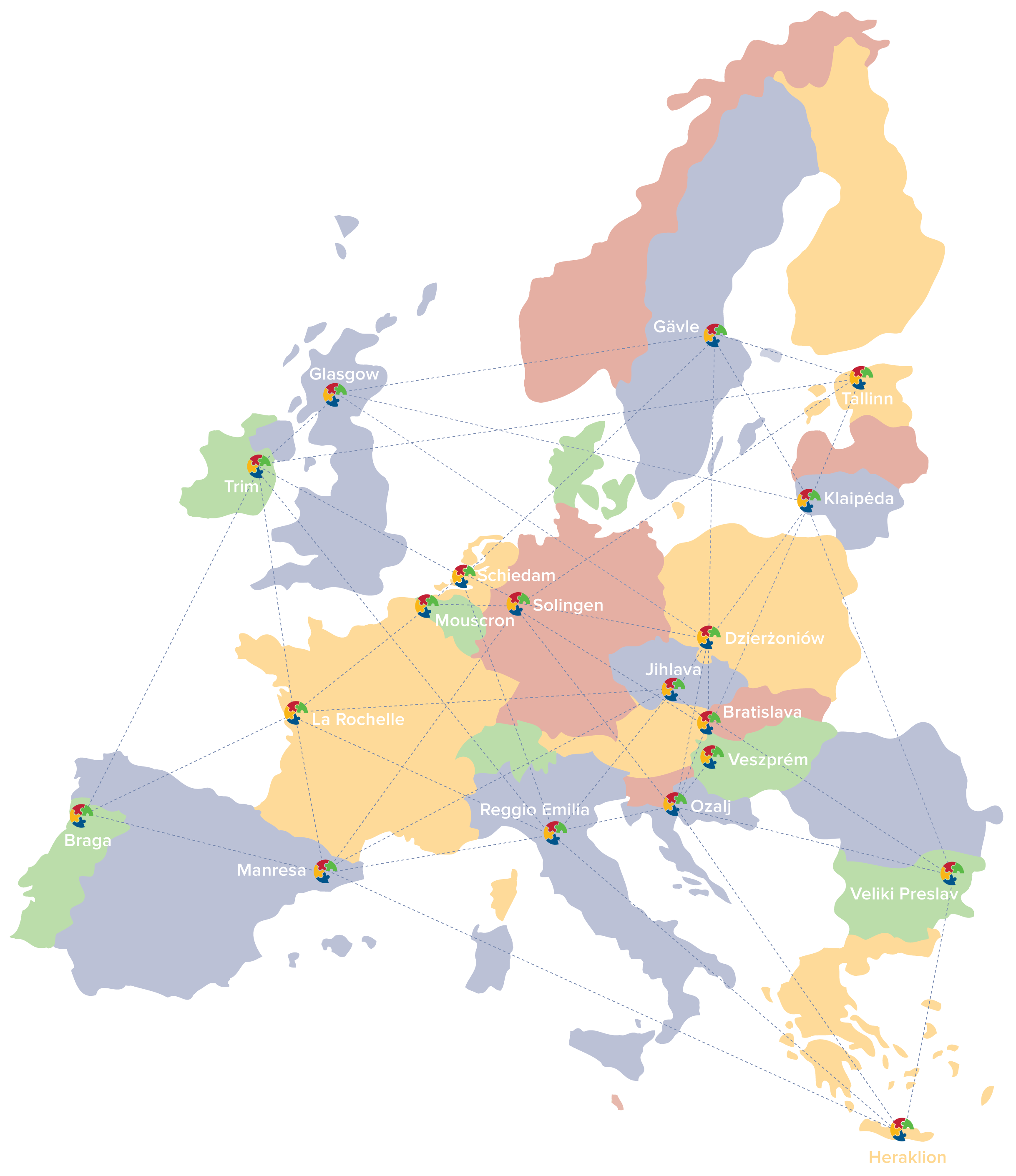 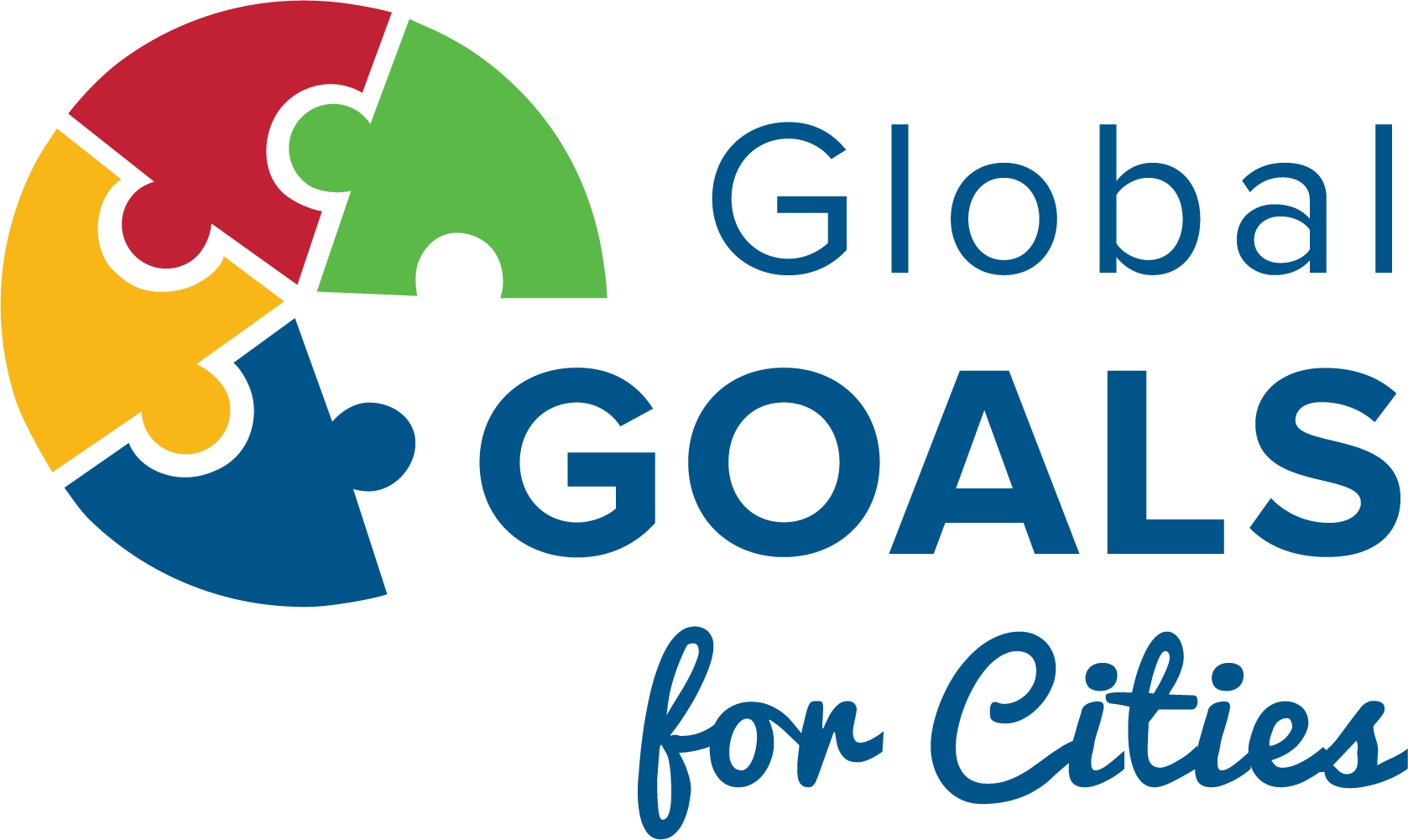 19 partner cities from all over Europe
6 000+ - 600 000+ inhabitants
Tallinn (Estonia) as lead partner
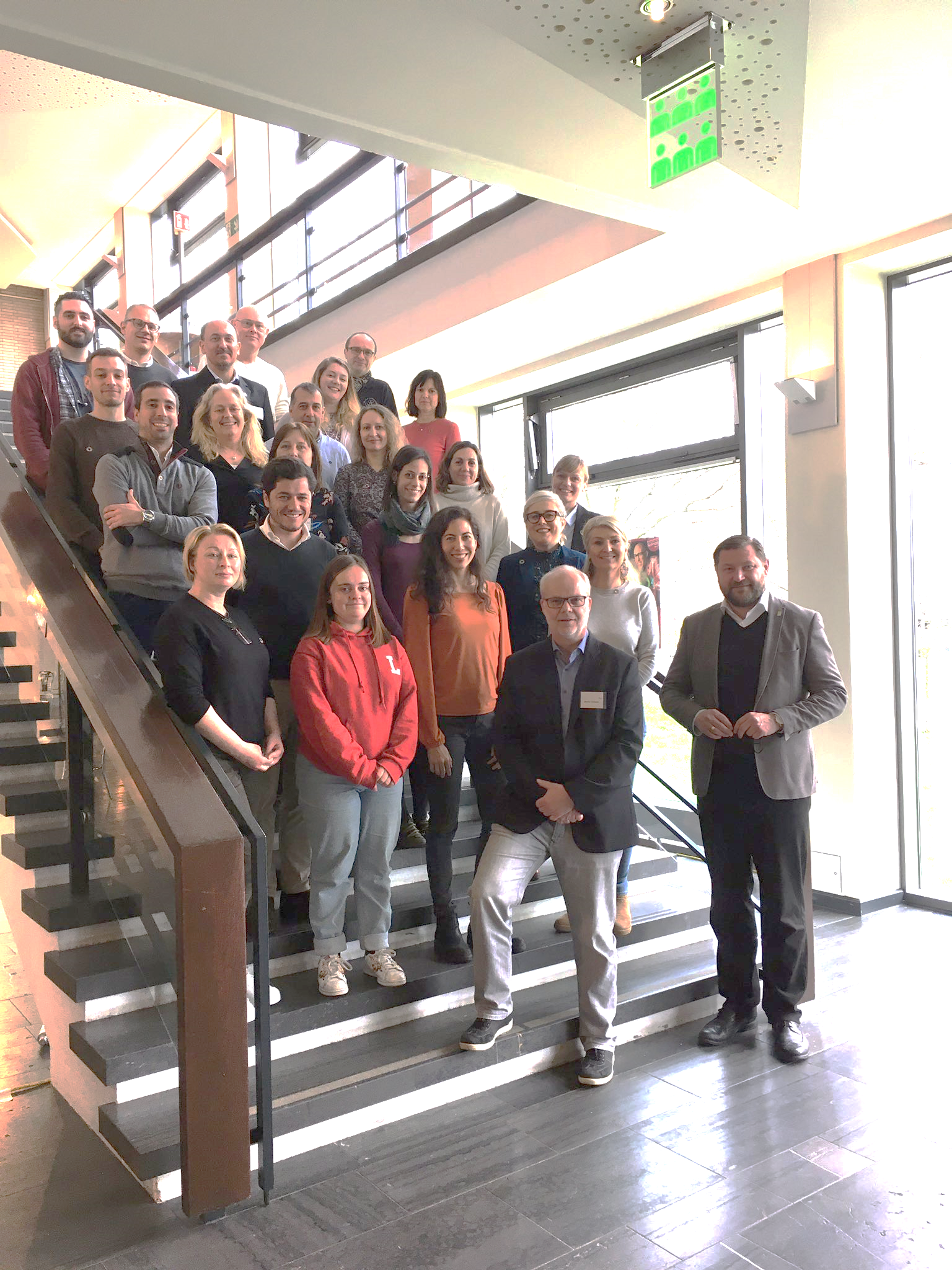 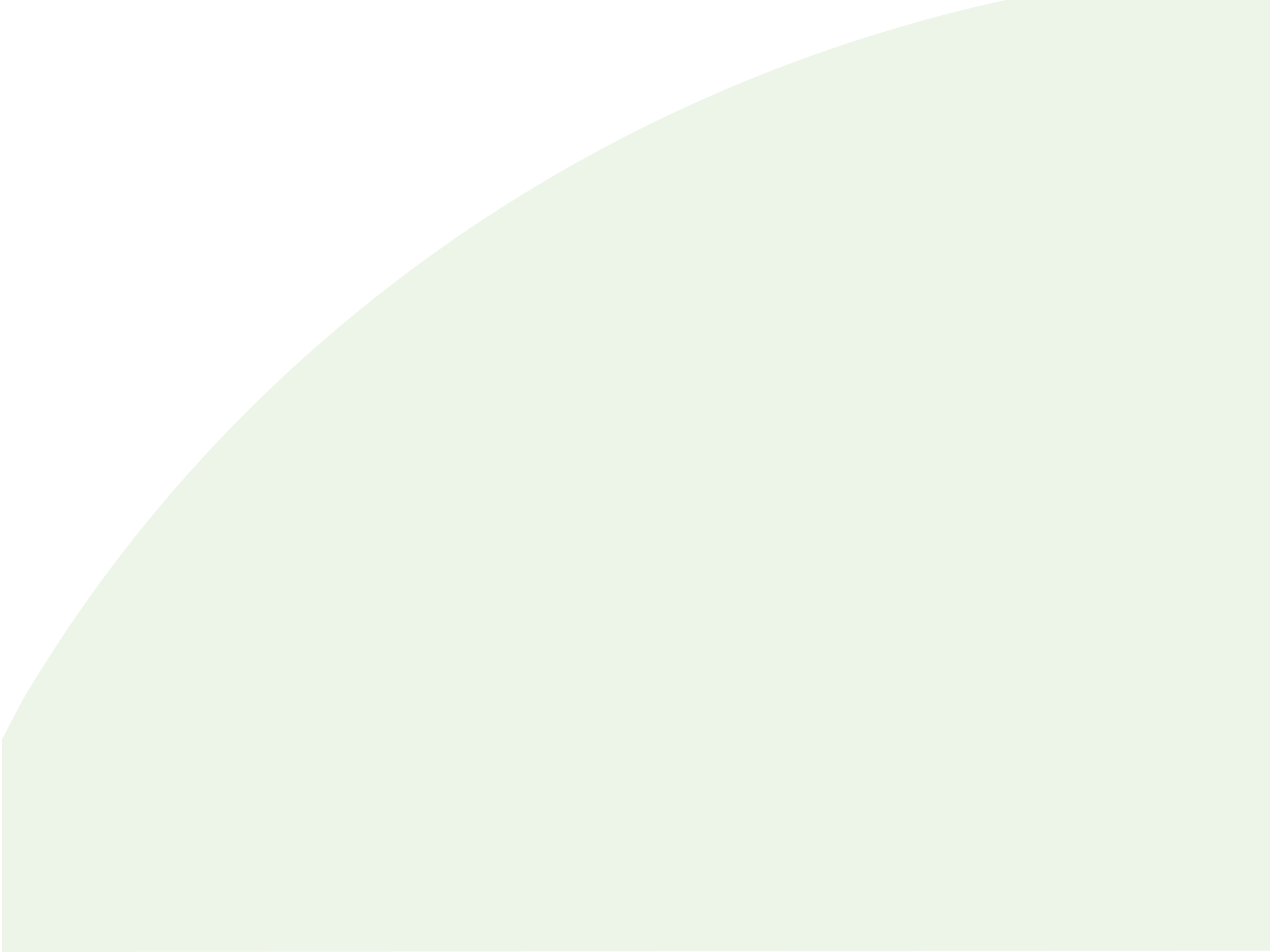 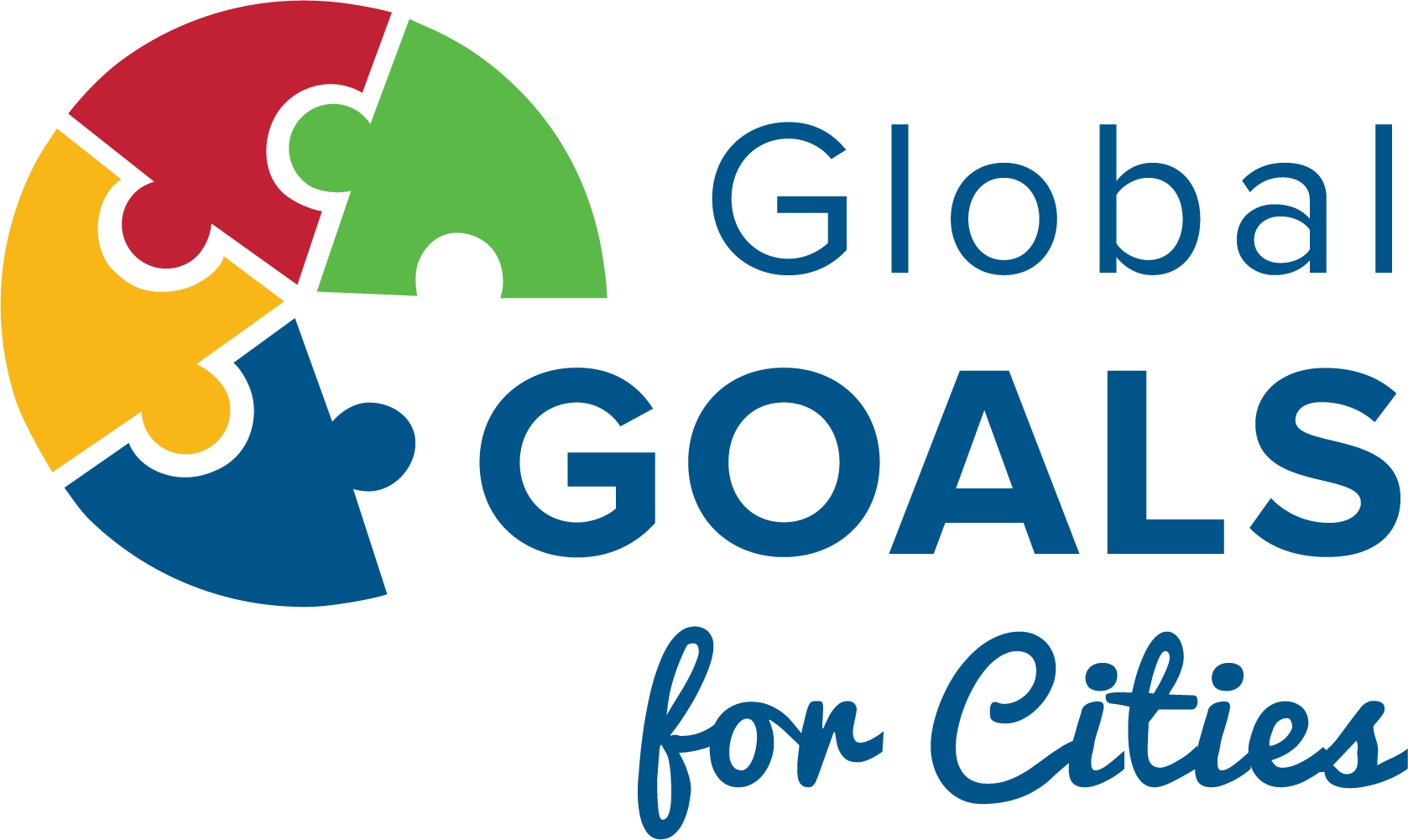 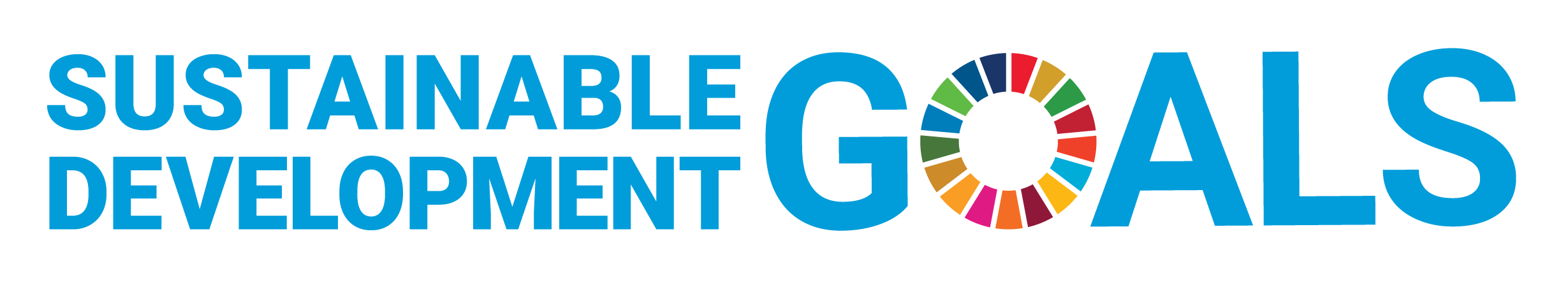 “Global Goals for Cities” 
 is a pilot network of cities and strategic 
Partnership aimed at accelerating progress 
Towards achieving the Sustainable Development 
Goals in 19 cities in the EU, through peer learning 
and integrated action planning.
The partnership is funded by the European Regional Development Fund and the 
Member and Partner States, in the framework of the URBACT III European Territorial Cooperation programme.
Scope of the network
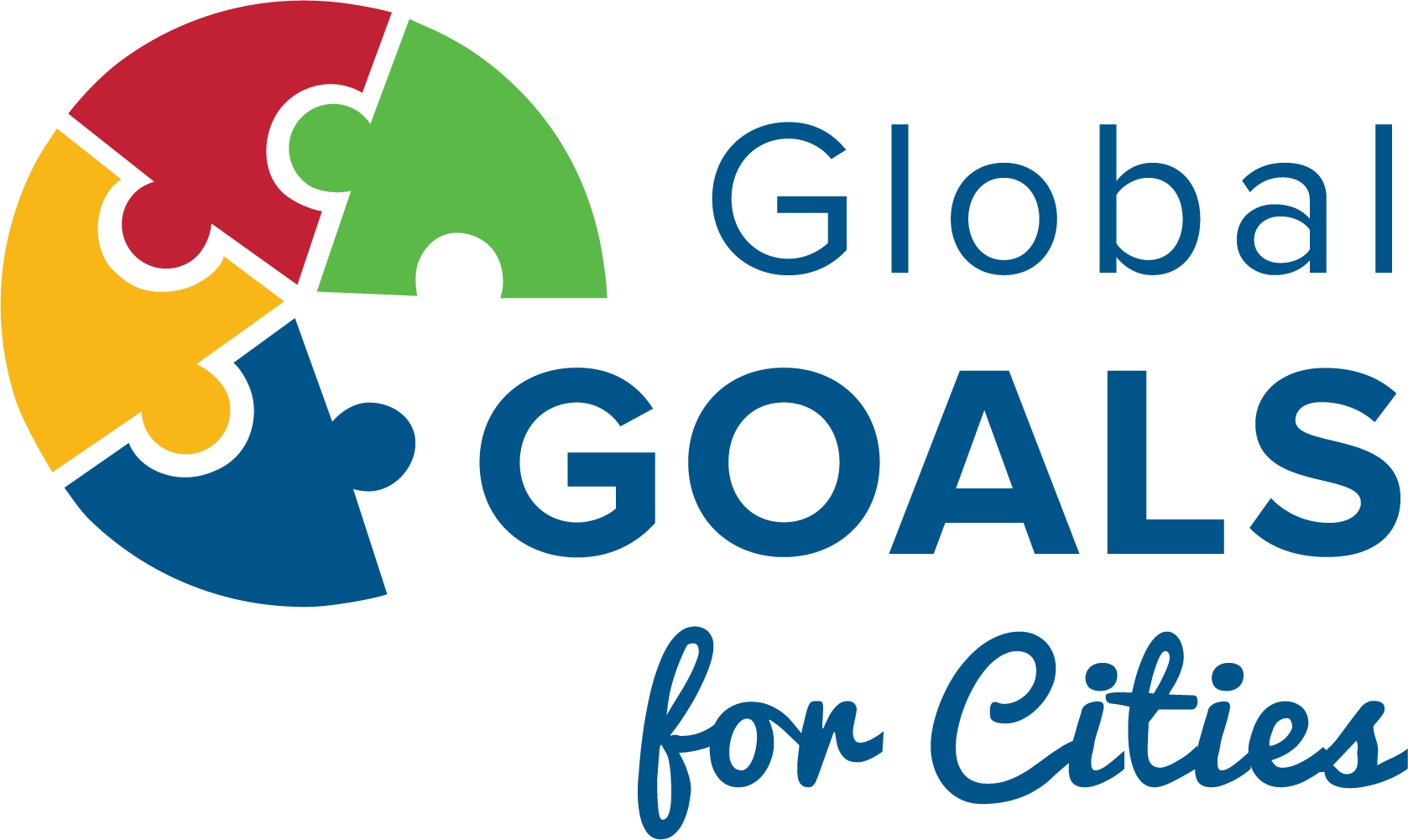 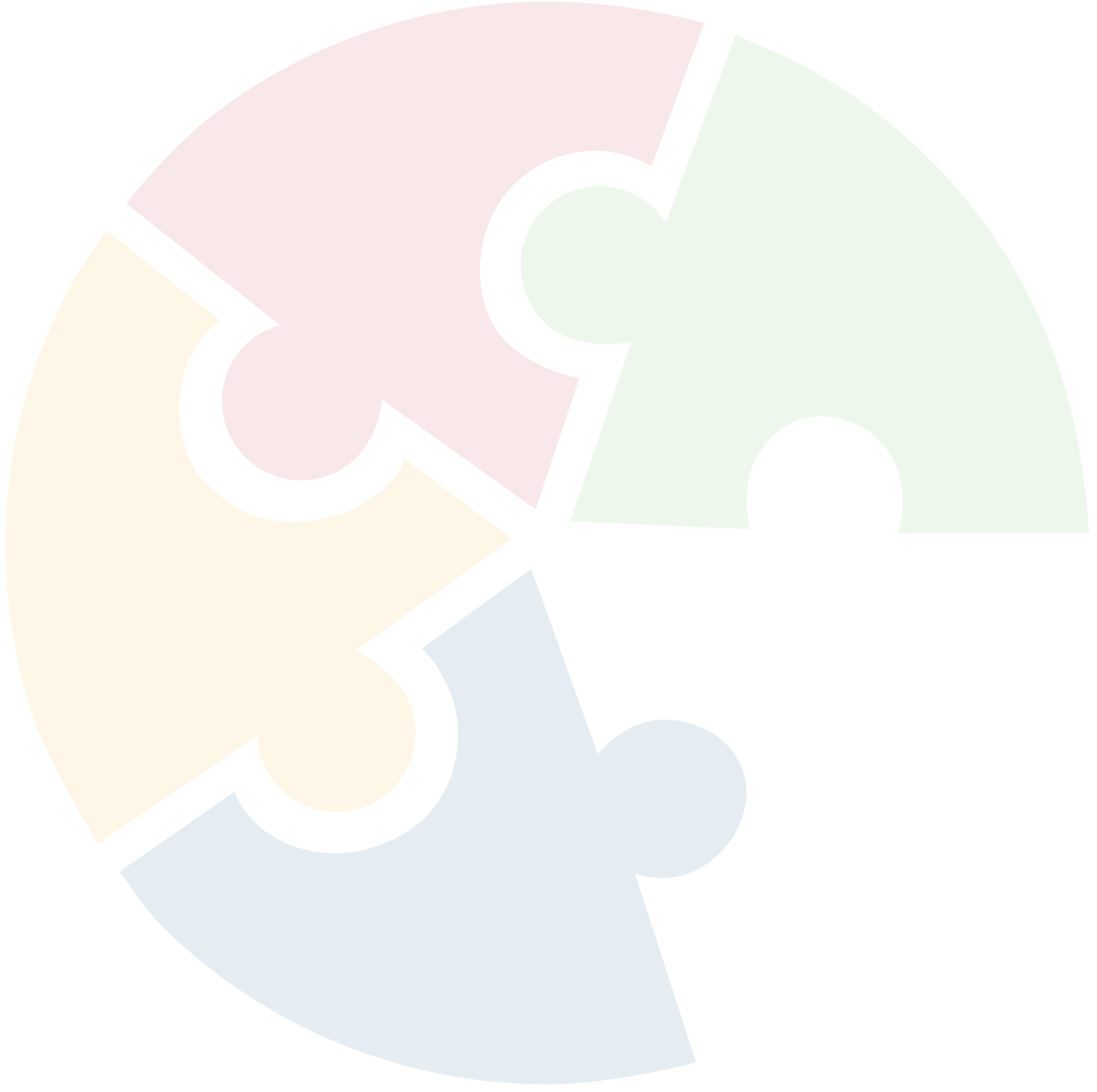 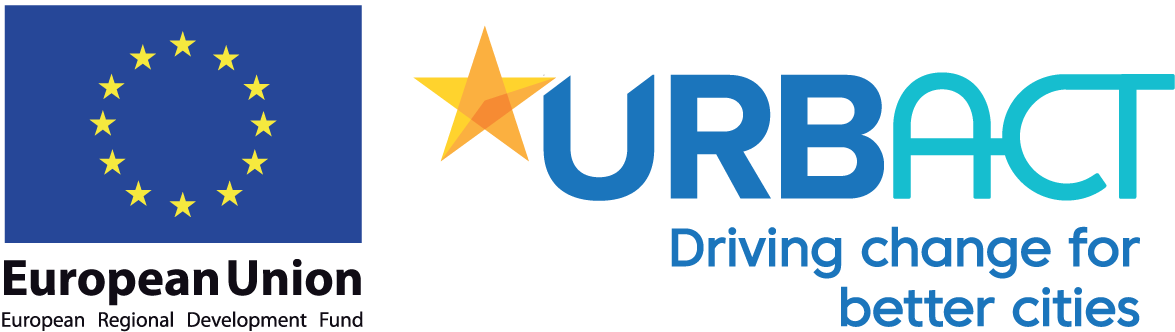 An URBACT pilot network
to support a group of EU cities to exchange, build capacities and develop tools to localise the SDGs
following the URBACT method incl. networking, action peer-learning, integrated and participatory approach
In the end of the project, all partners will have produced an Integrated Action Plan for localizing the SDGs in their context
In partnership with CEMR 
using the Reference Framework for Sustainable Cities (RFSC) self-assessment tool
open to international cooperation and peer-learning between cities worldwide, beyond EU
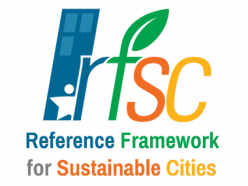 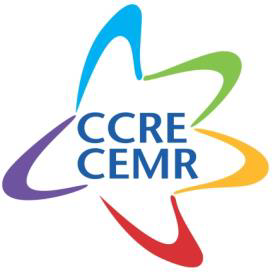 Localising the SDGs
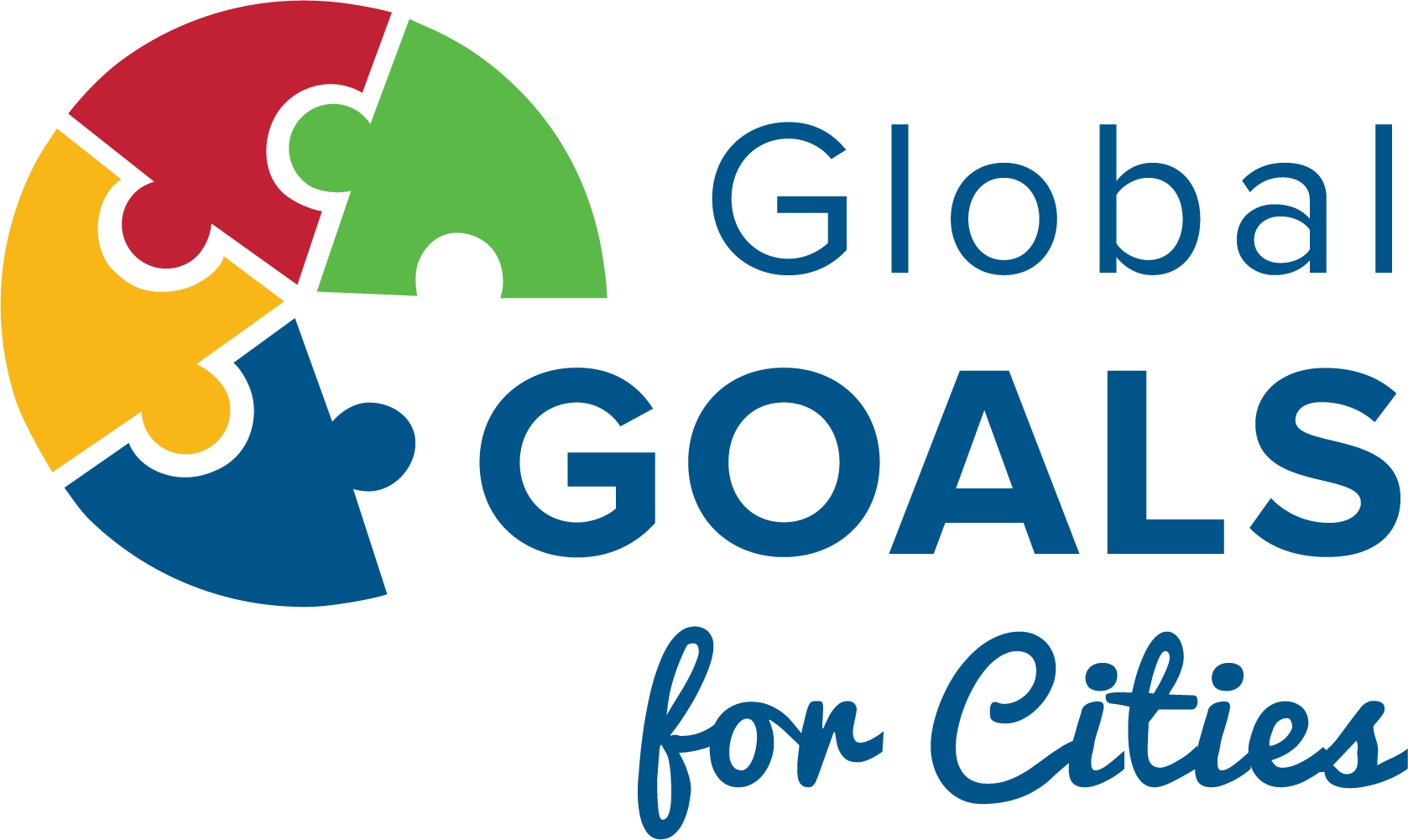 The process of taking into account subnational contexts in the achievement of the 2030 Agenda, from the setting of goals and targets, to determining the means of implementation and using indicators to measure and monitor progress” – UCLG definition
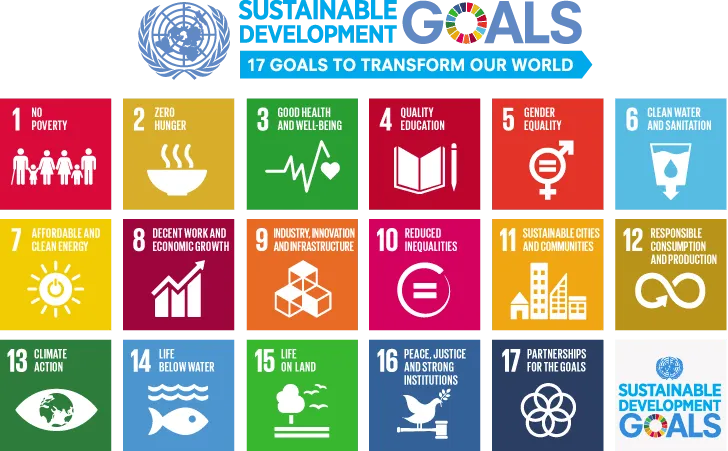 17 Goals
169 Targets
232 Global indicators
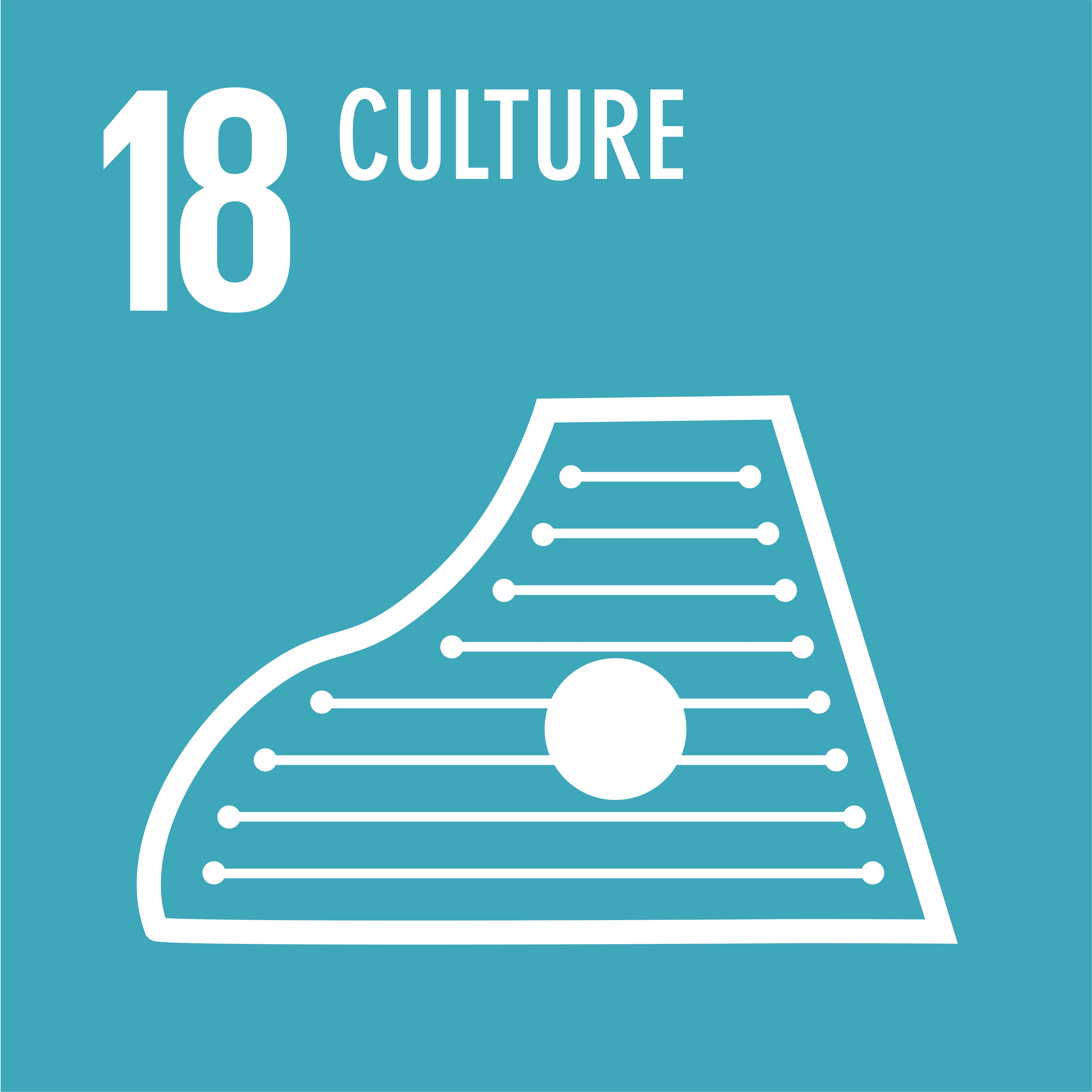 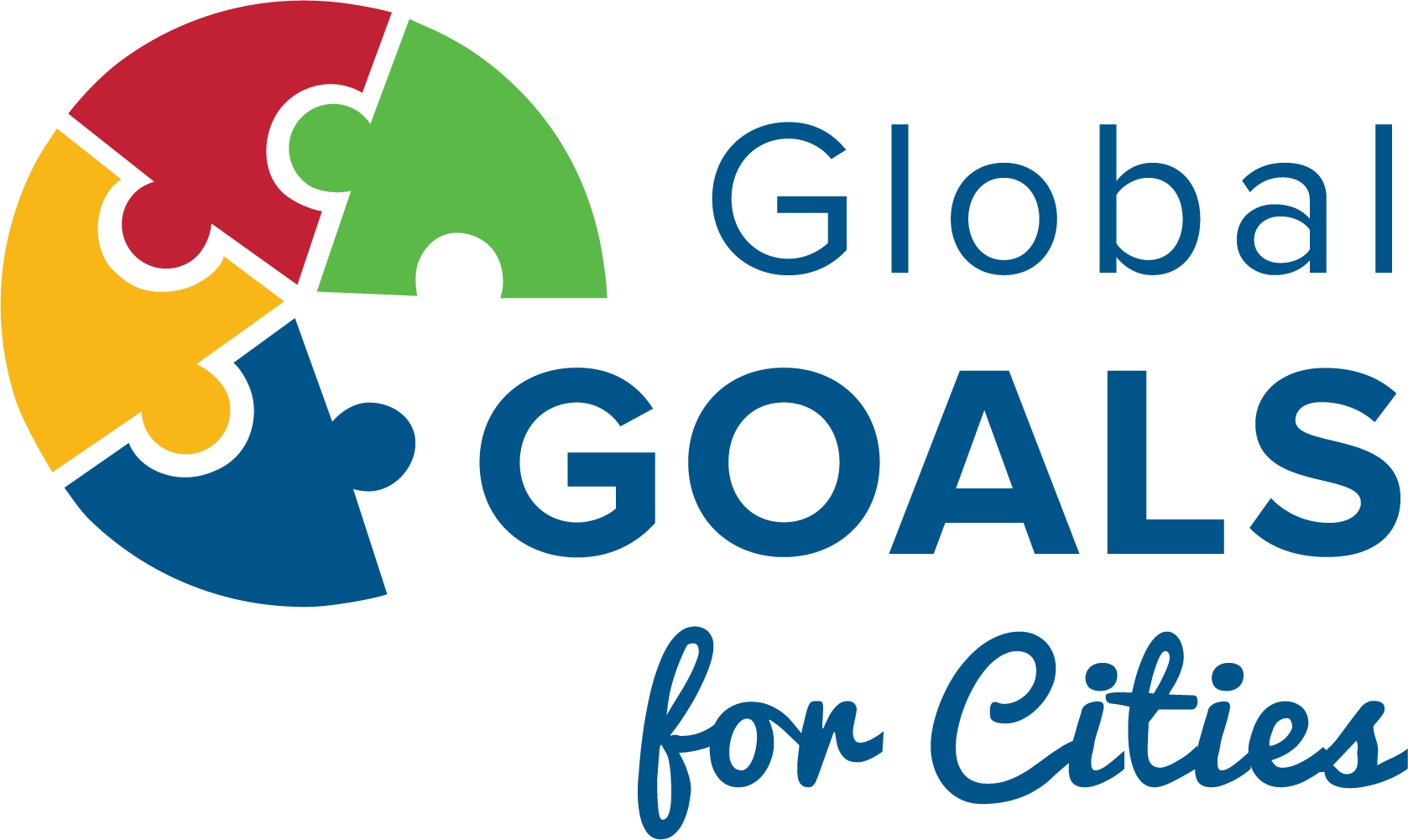 An integrated approach
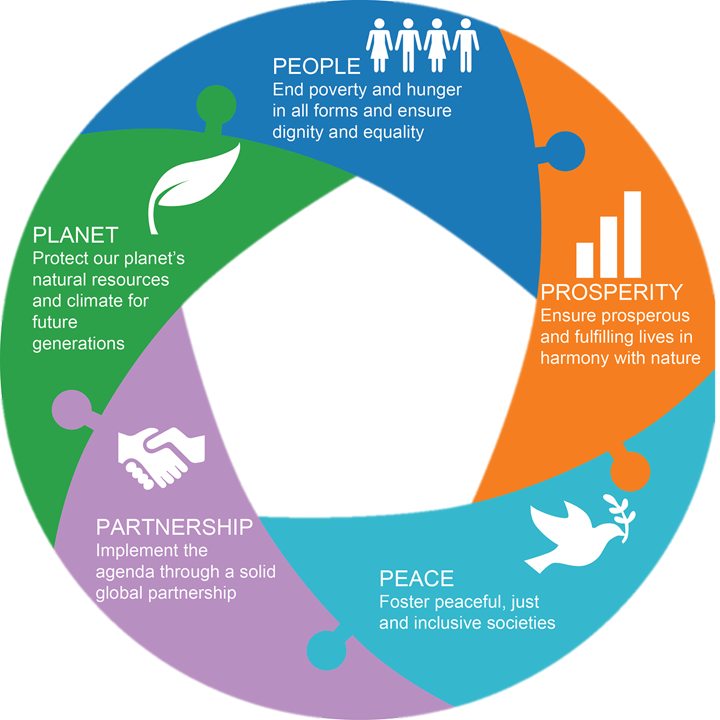 The 2030 Agenda is organised around 5 dimensions «  5Ps »: Planet, People, Prosperity, Peace and Partnership
The 5 Ps and the 17 SDGs are interconnected and interdependent
The 2030 Agenda 2030 is universal: all 193 Member States have agreed on the 17 goals and 169 targets.
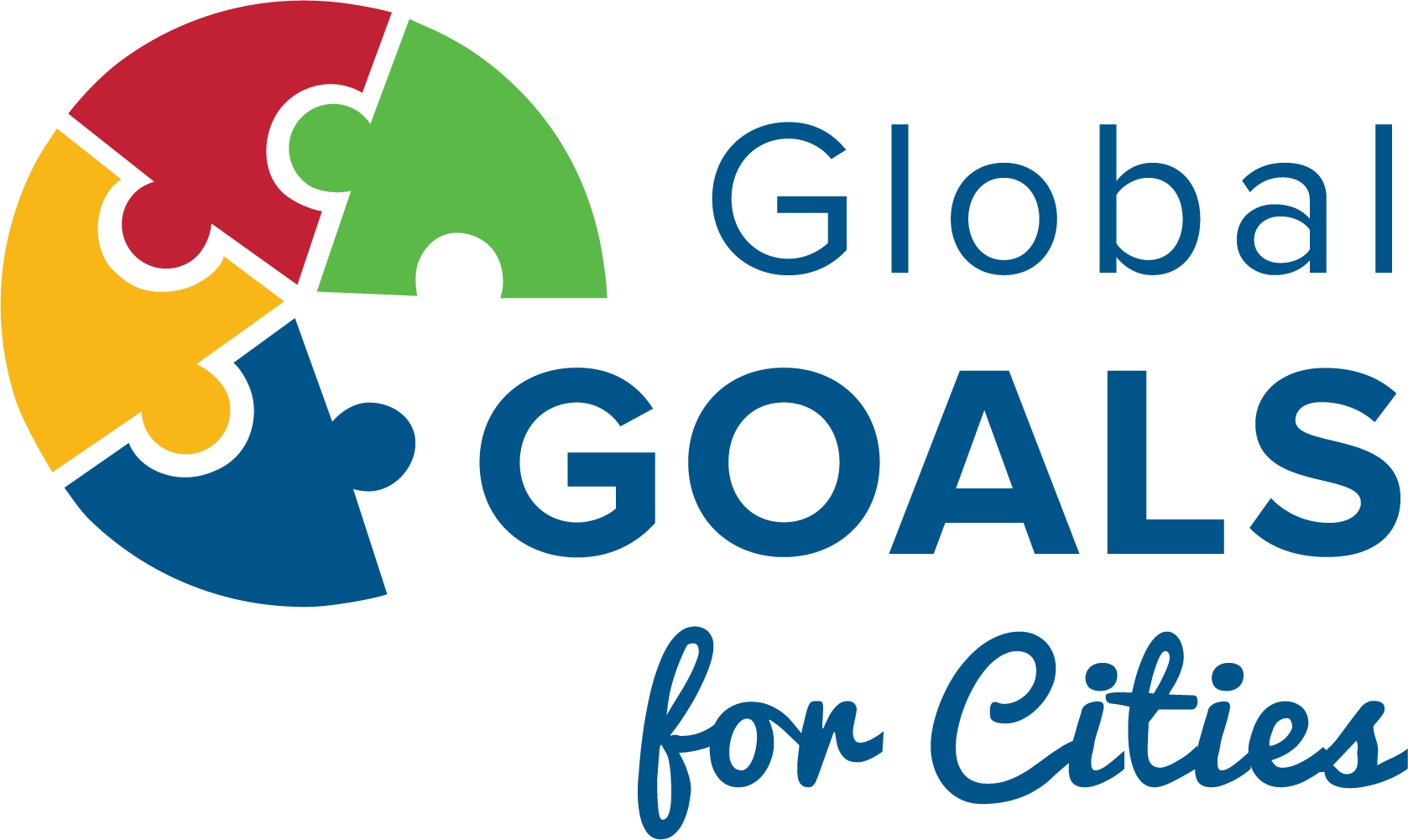 Action Planning journey in 5 key phases
March 2021
December 2022
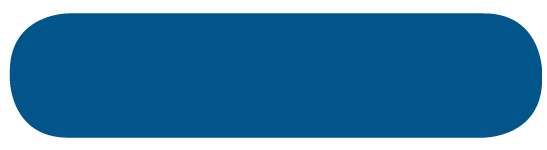 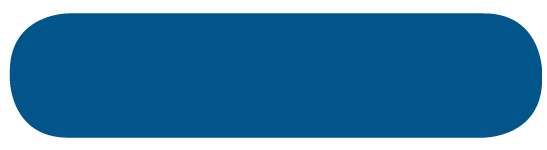 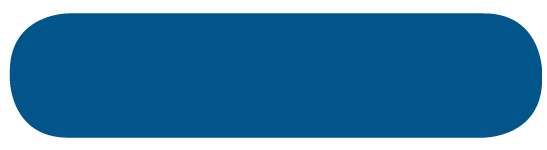 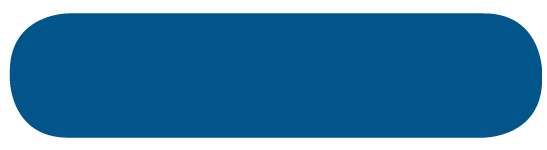 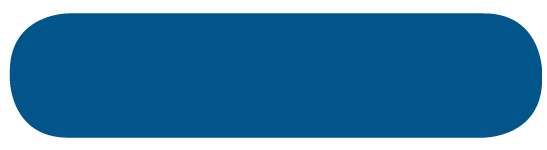 Fixing Indicators
Planning Actions
Visioning
Finale
Diagnosis
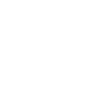 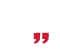 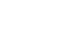 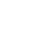 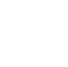 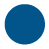 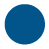 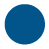 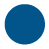 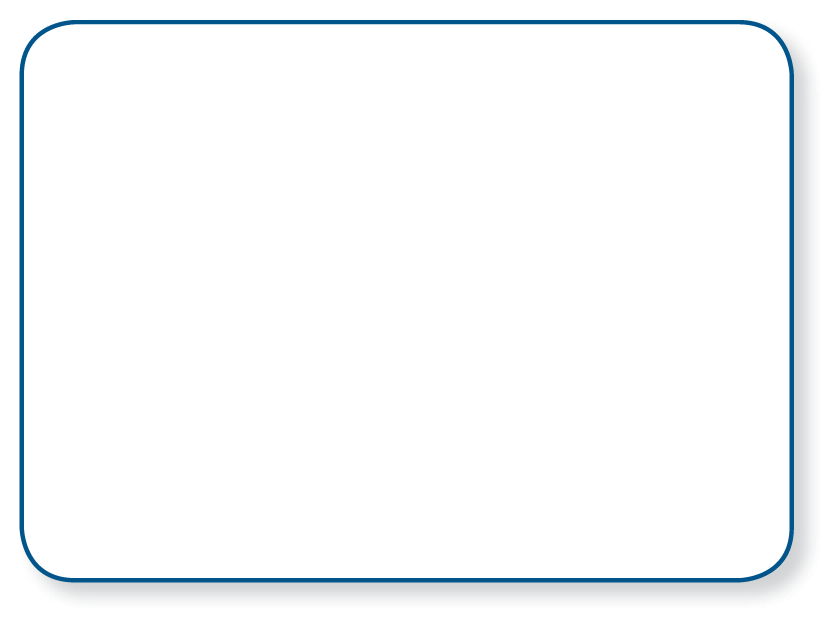 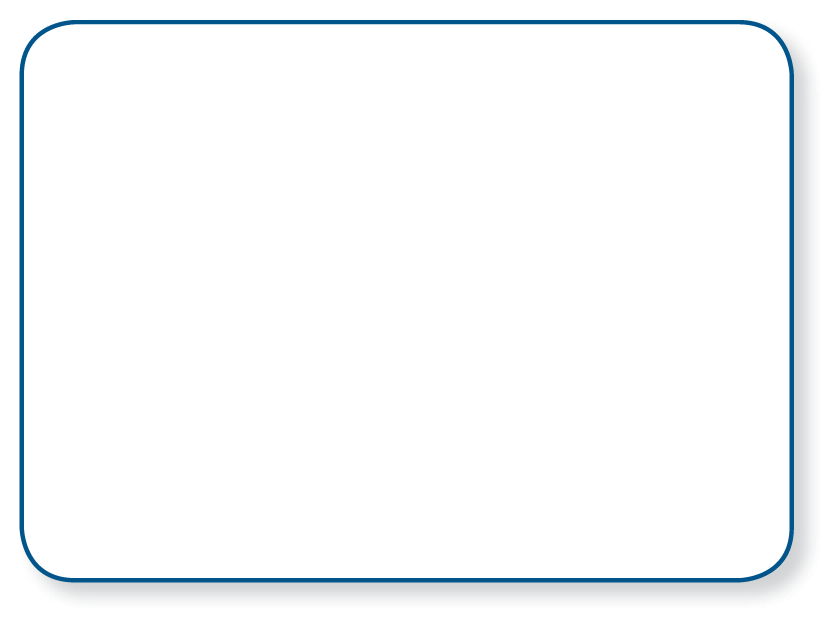 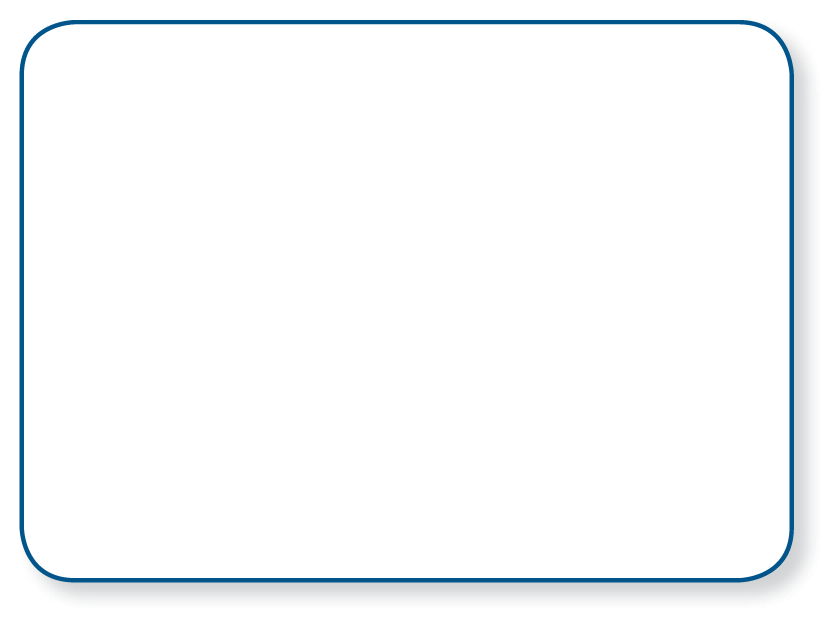 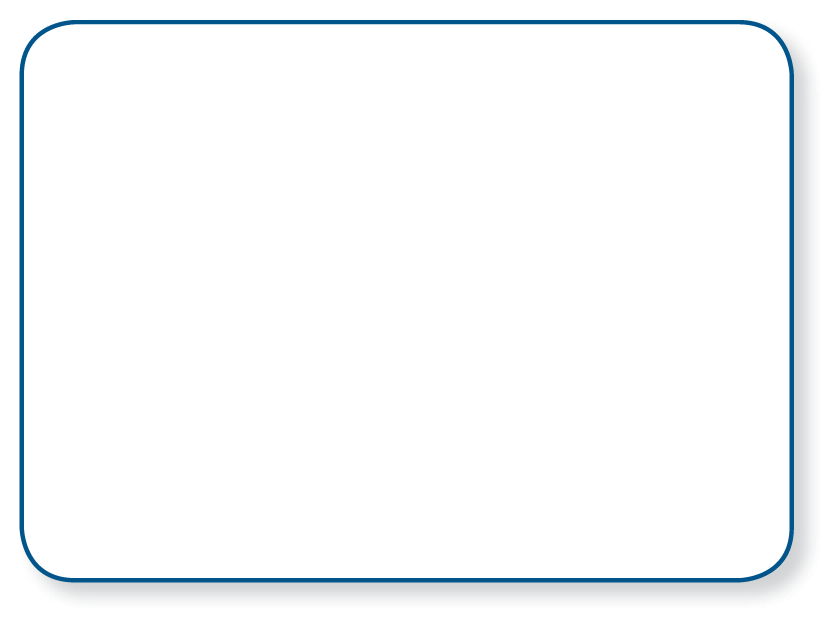 Lessons learned and good practices
Co-creation of Integrated Action Plans for localising 
the SDGs

Participation and co-creation
SDG Priorities and Gaps analysis
SDG Stories

Awareness-raising and citizen engagement
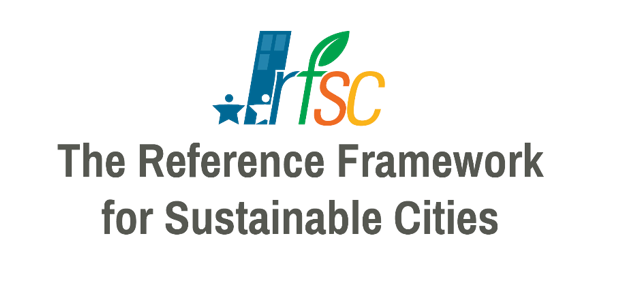 Spreading knowledge
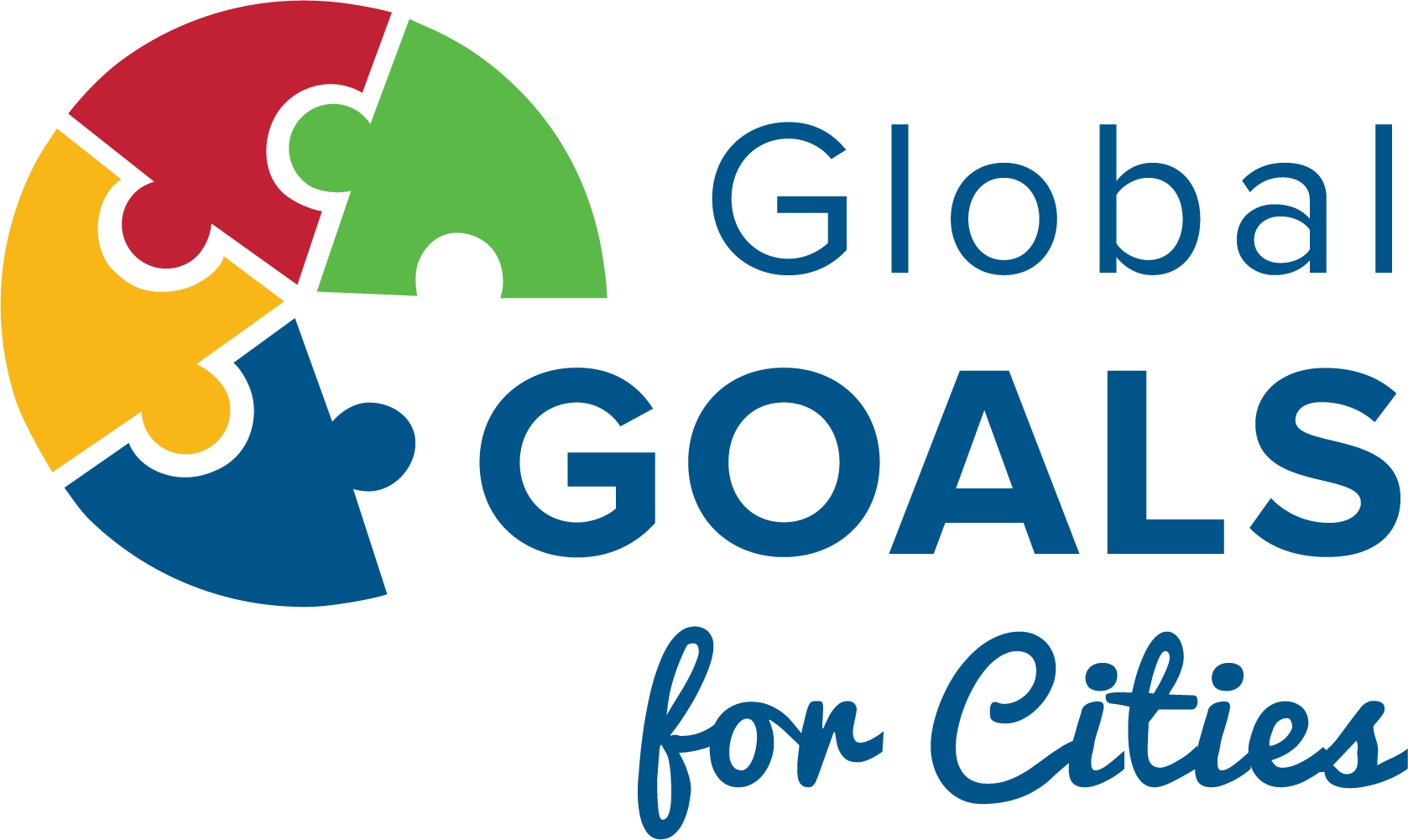 An participatory approach:
The URBACT Local Group
Every partner sets up an URBACT Local Group with different stakeholders from the city
Together, they co-create the Integrated Action Plan using the Action Planning tools proposed in the international exchanges
This helps to make sure that the plan reflects the needs of the city
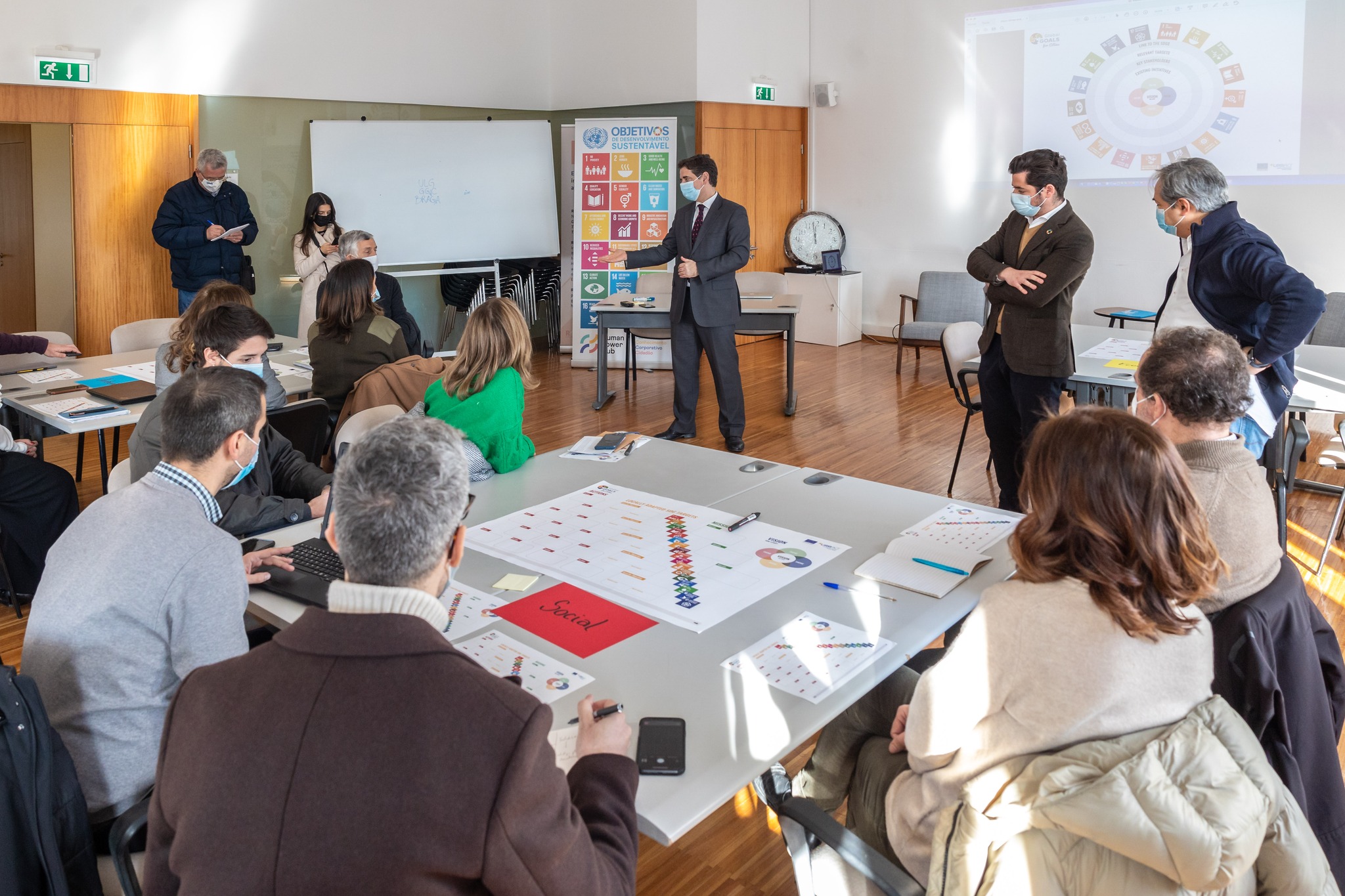 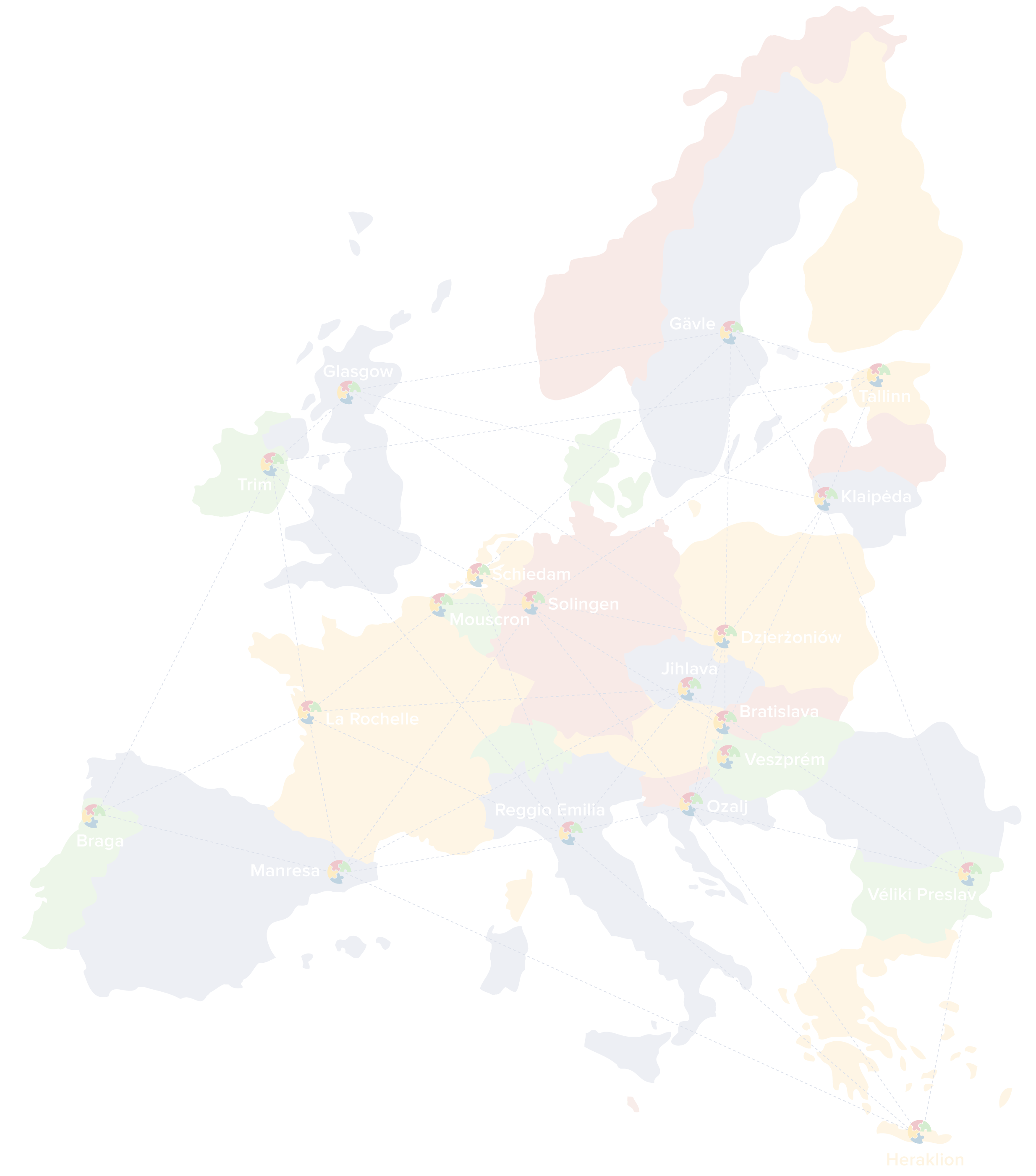 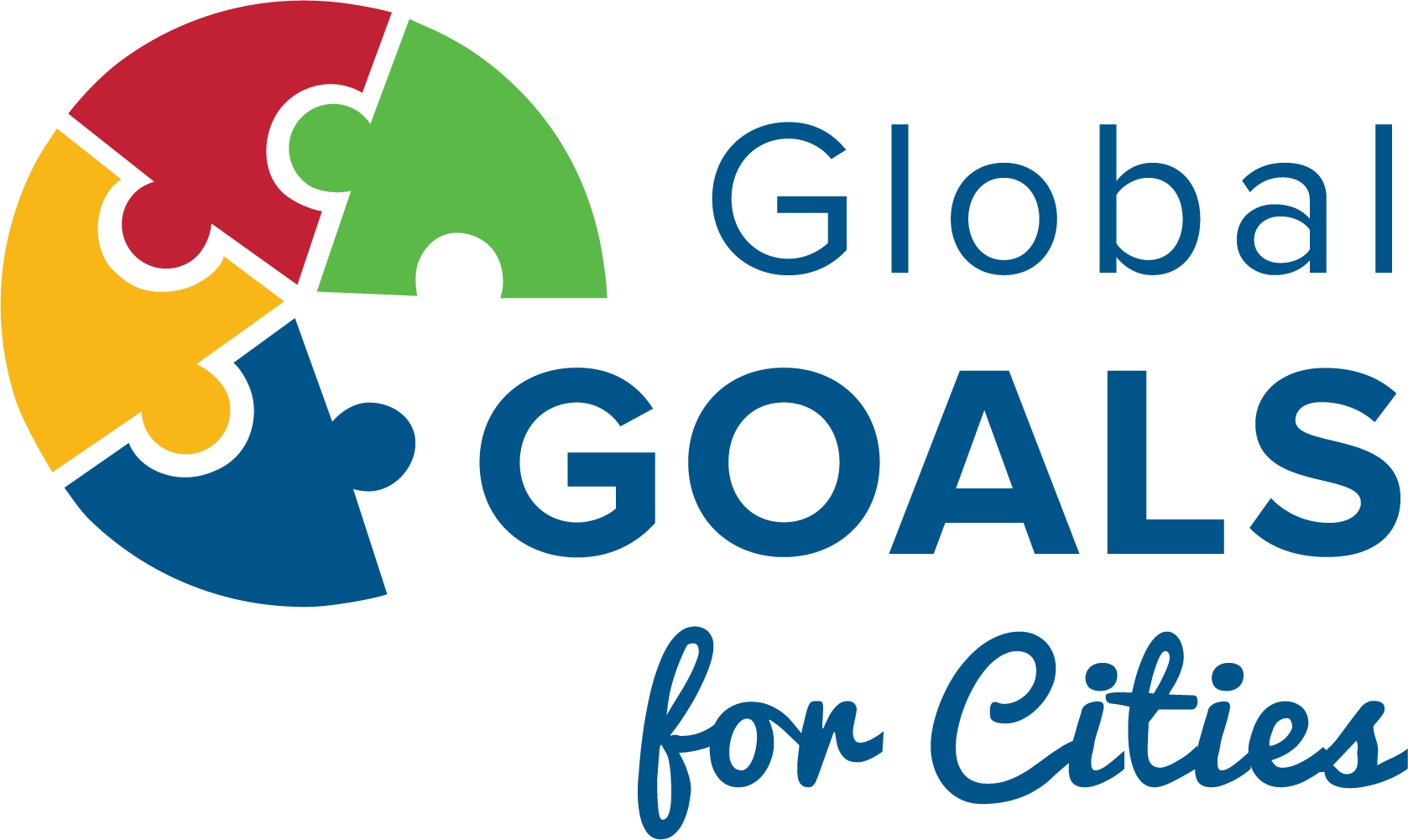 Diagnosis Phase
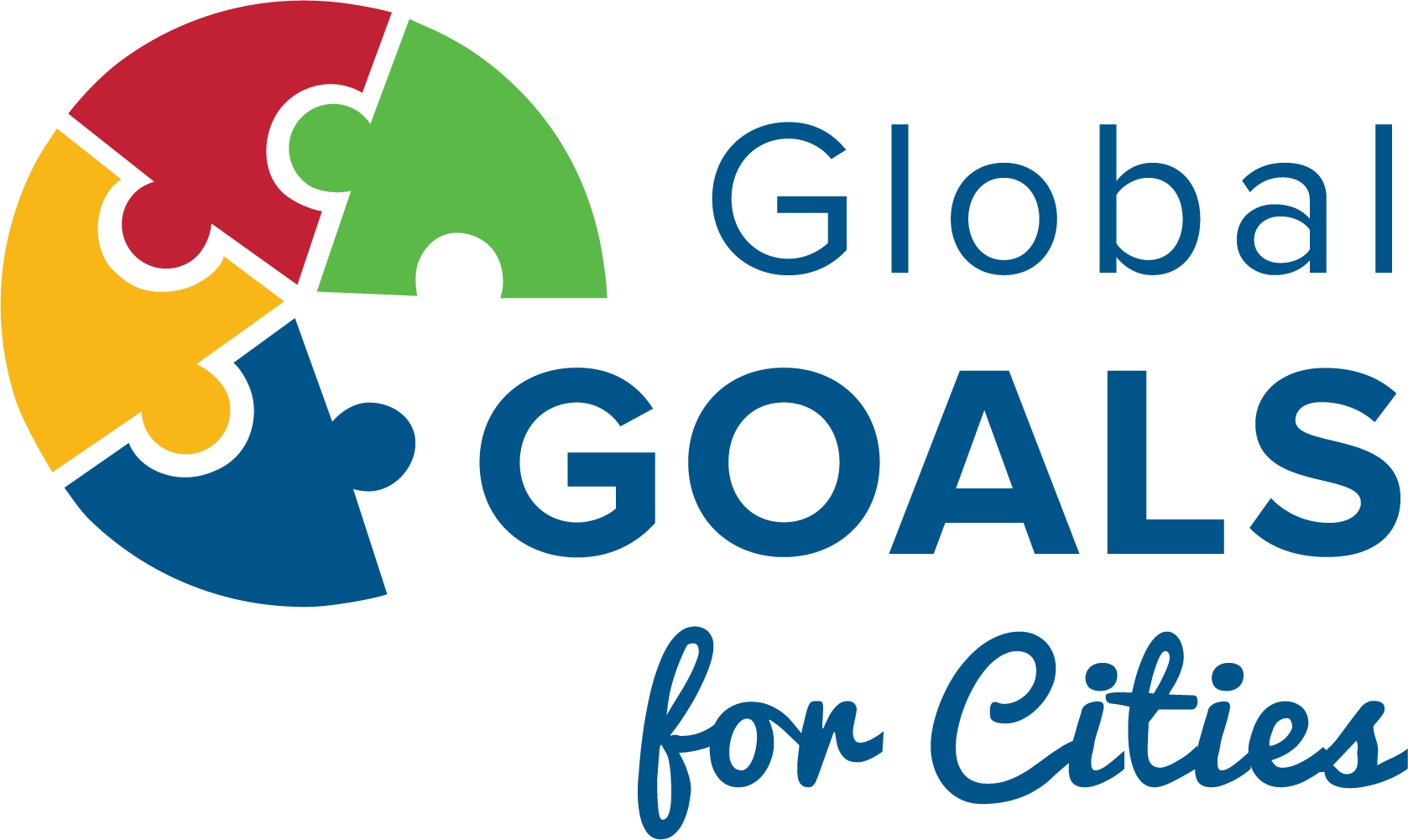 Diagnosis
Highlighting Strengths and Challenges
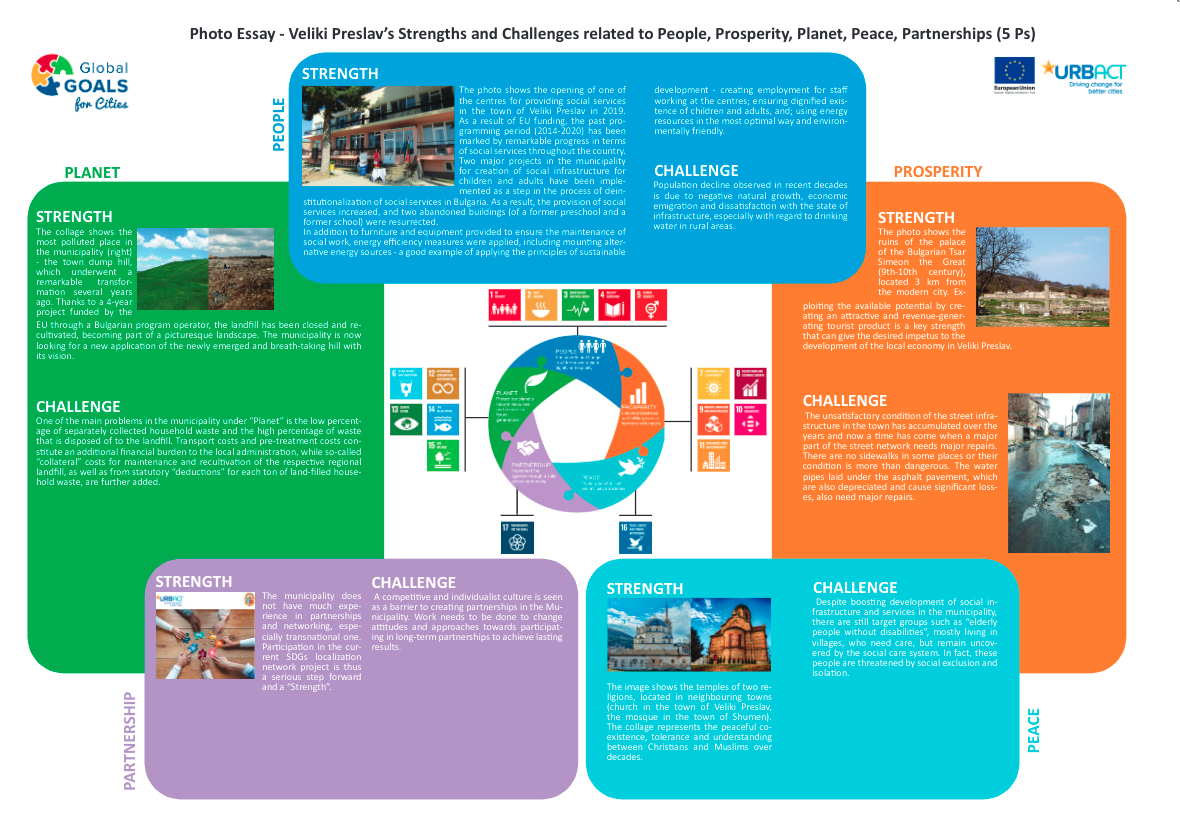 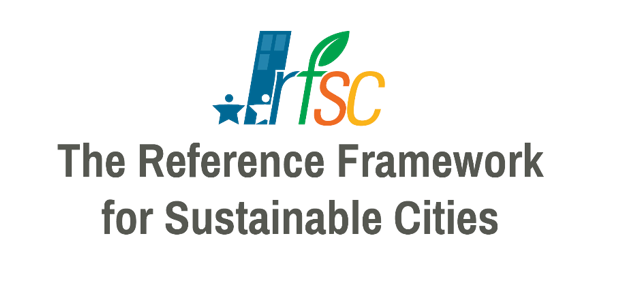 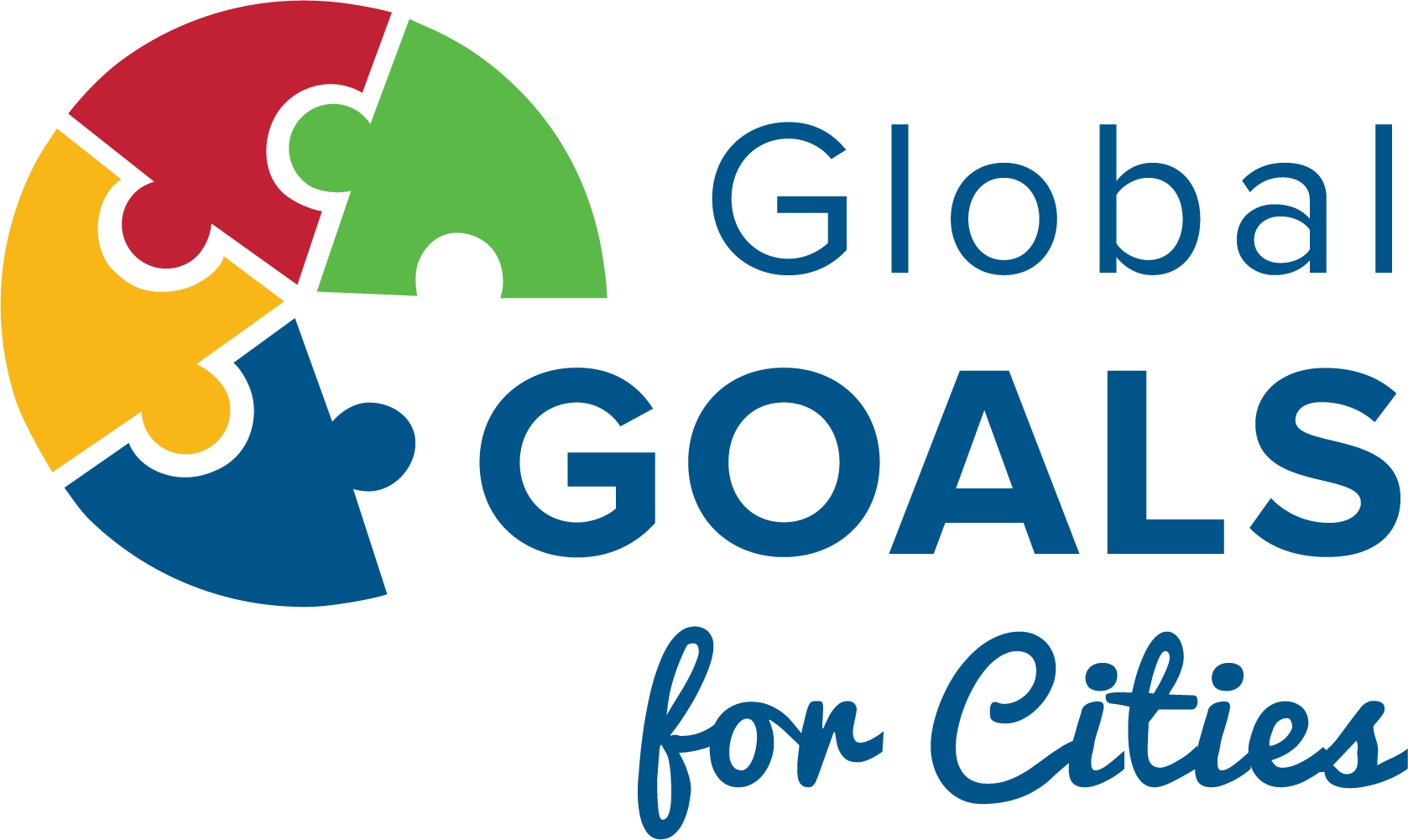 Diagnosis
Using the RFCS tool – www.rfsc.eu
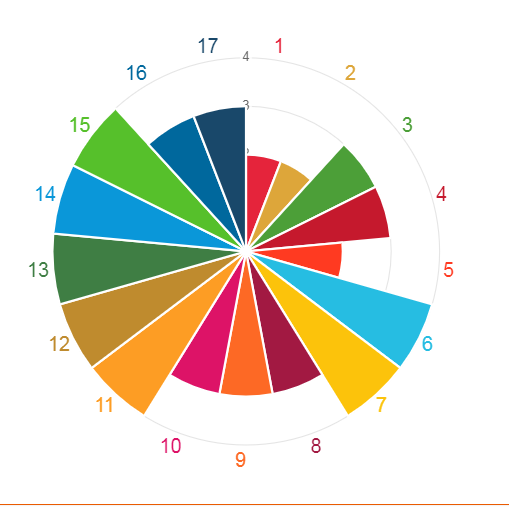 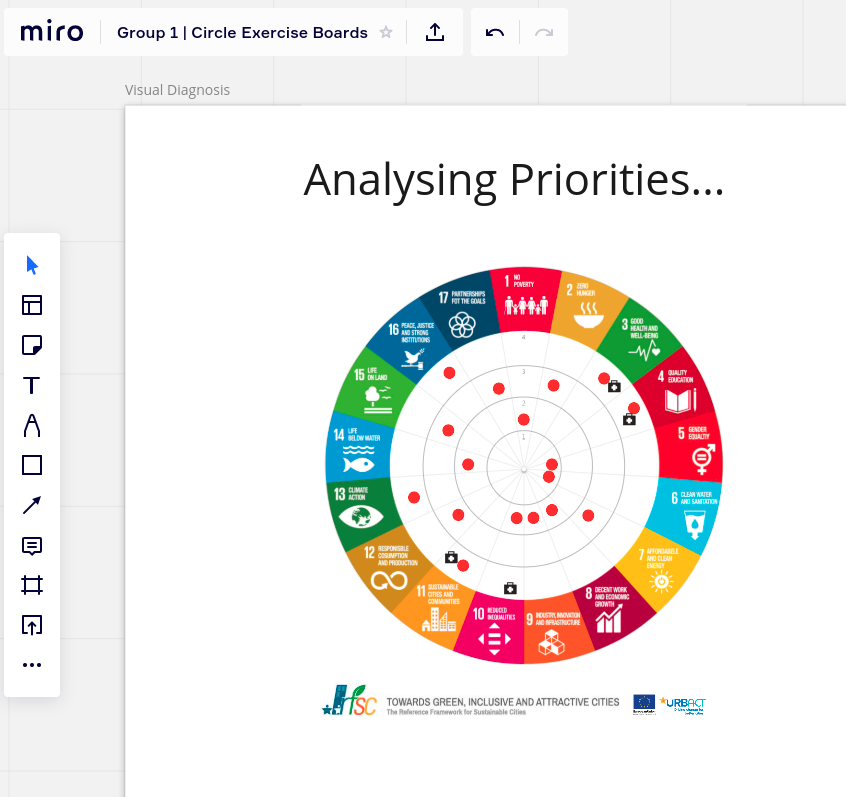 Identifying Gaps
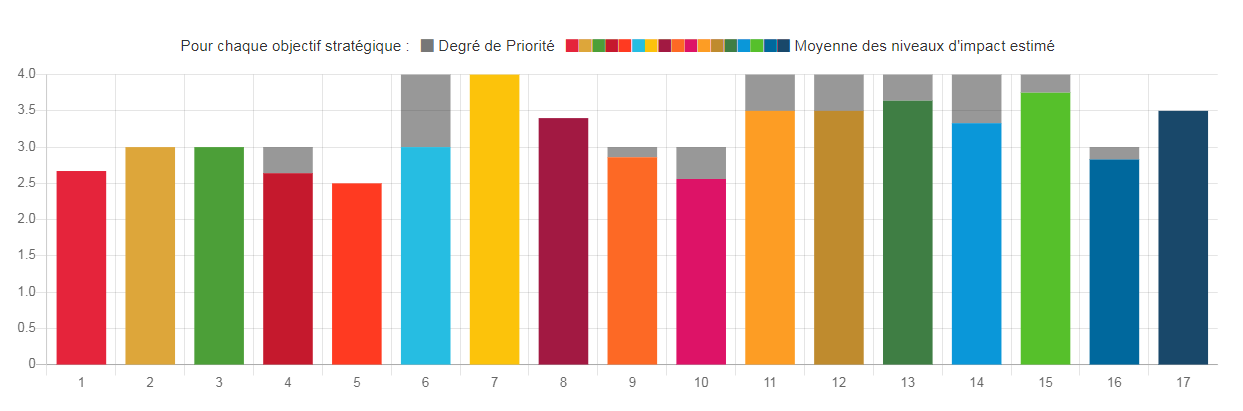 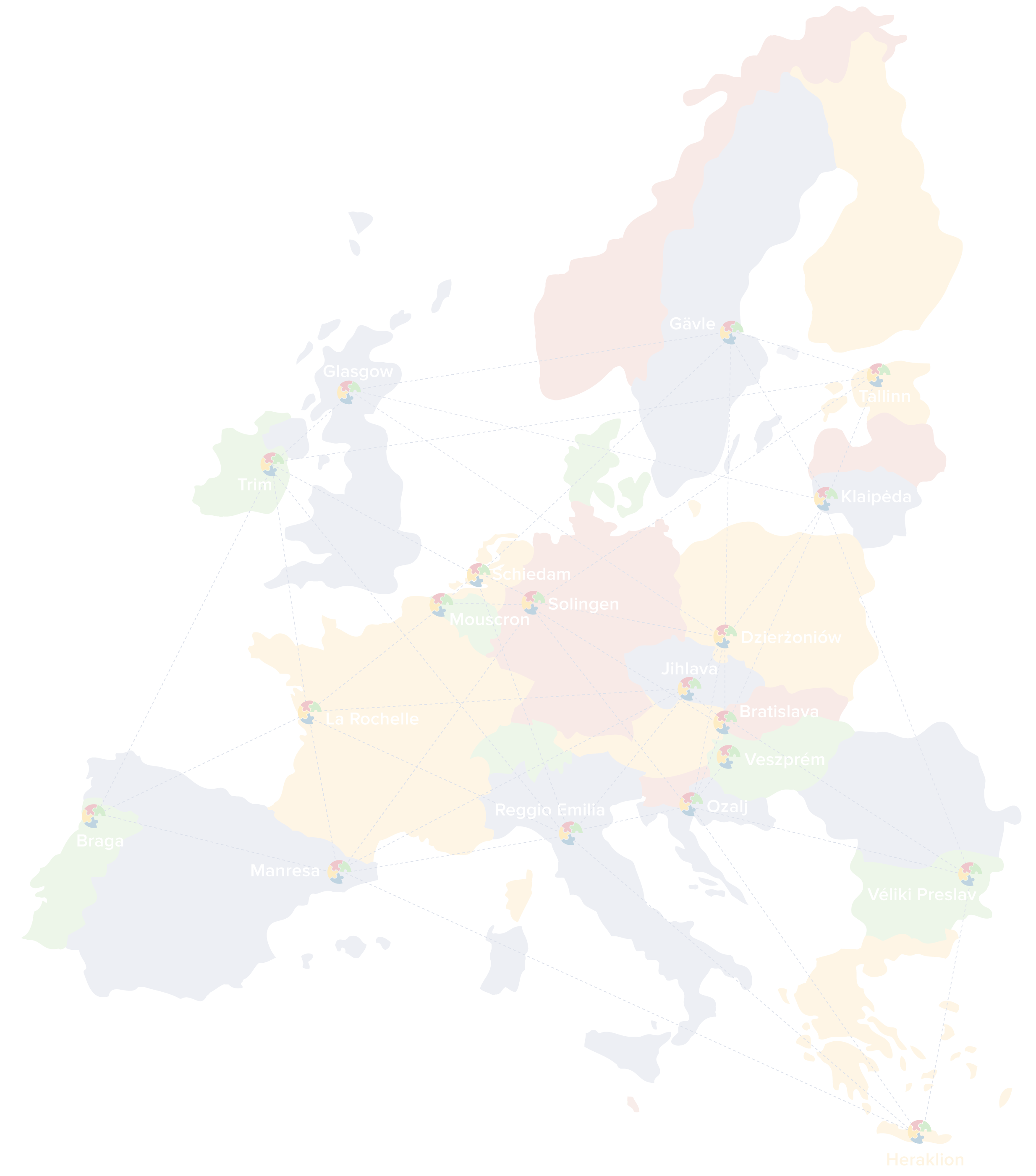 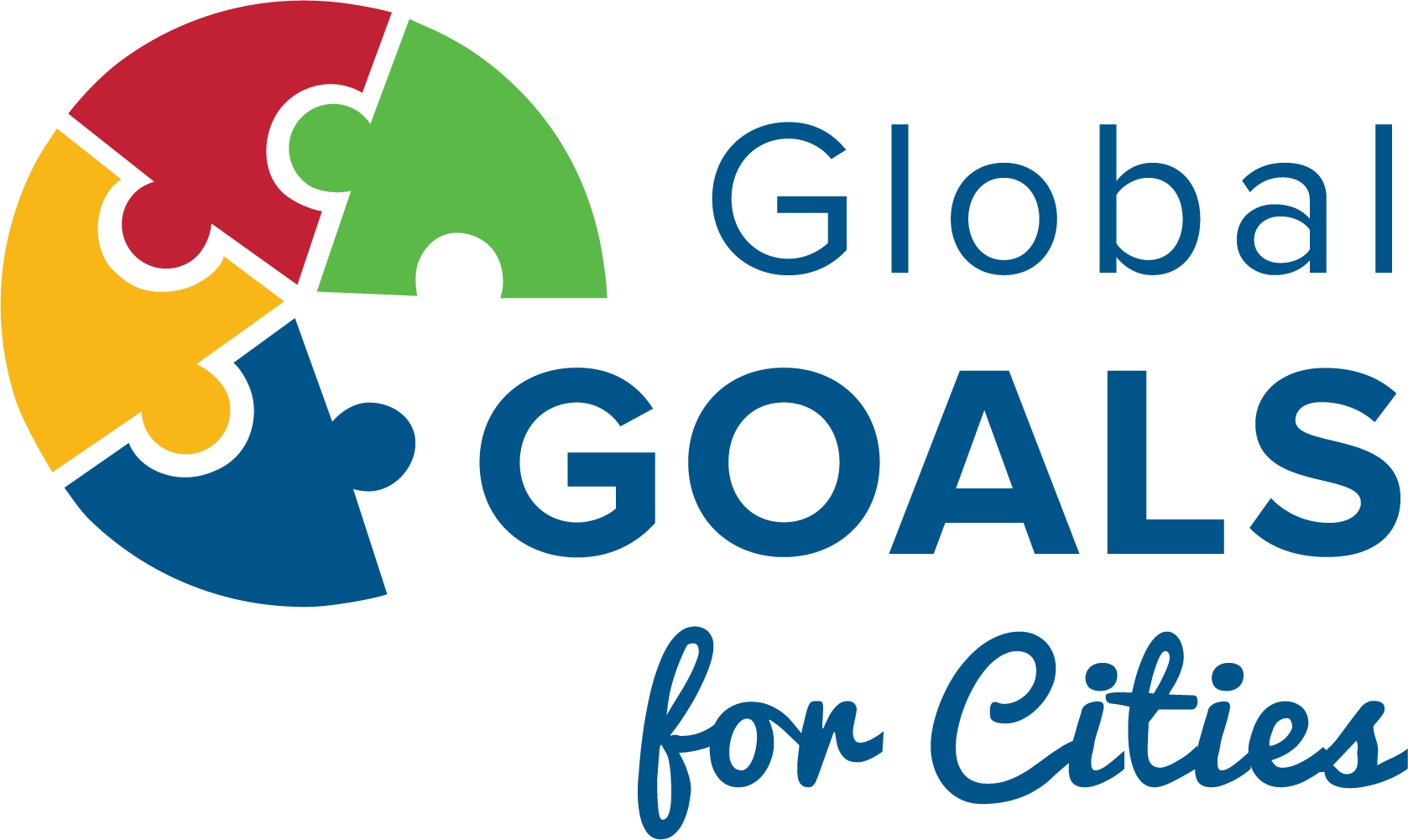 Visioning Phase
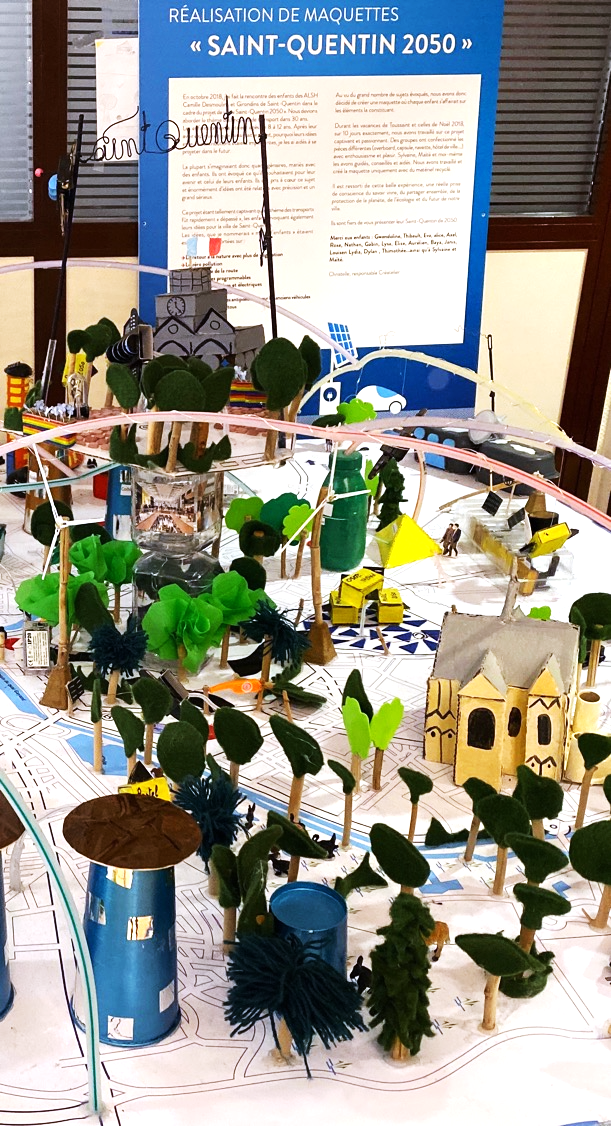 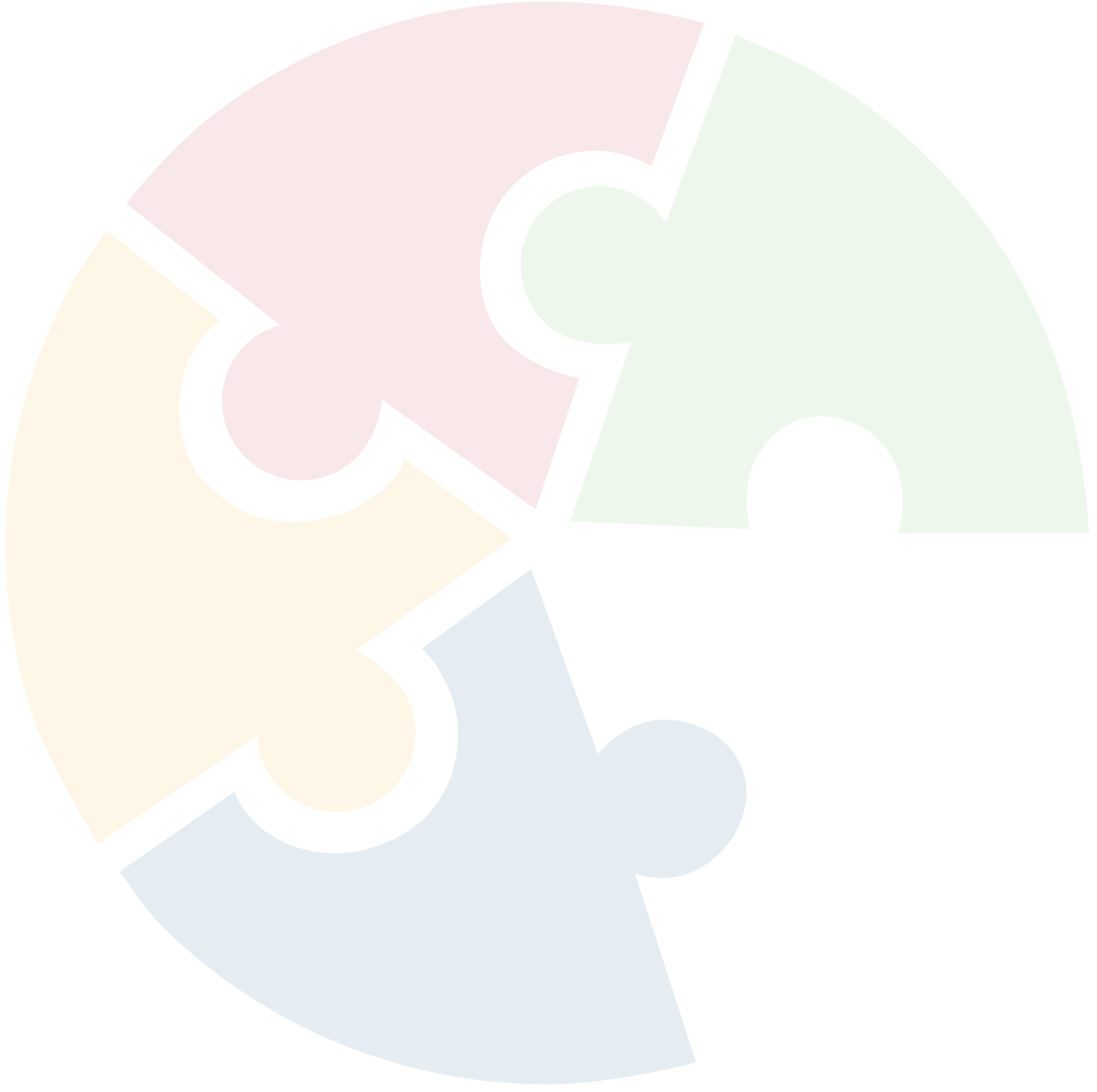 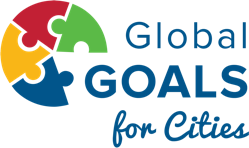 Why a vision?
"Too often, cities elaborate sustainability action plans with hundred of actions… but with no vision for their city. It's not clear what they want their city to actually become in the future."
Erwin Riclet, French Ministry
of Sustainable Development
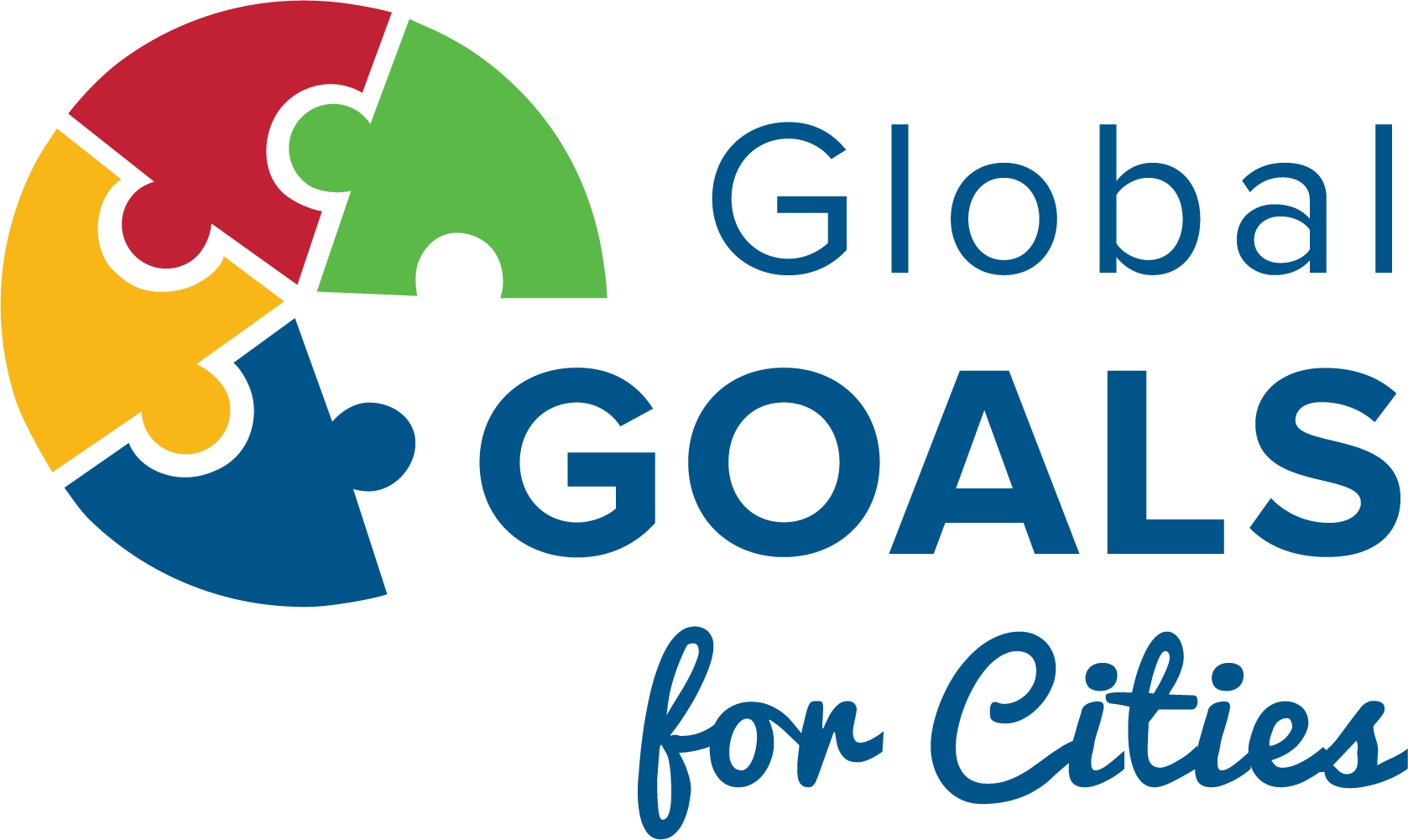 SDG Stories
Veszprém’s #SDGstory includes the vision of transforming the mobility of the city to become a “cyclist paradise” by 2030, in collaboration with local residents
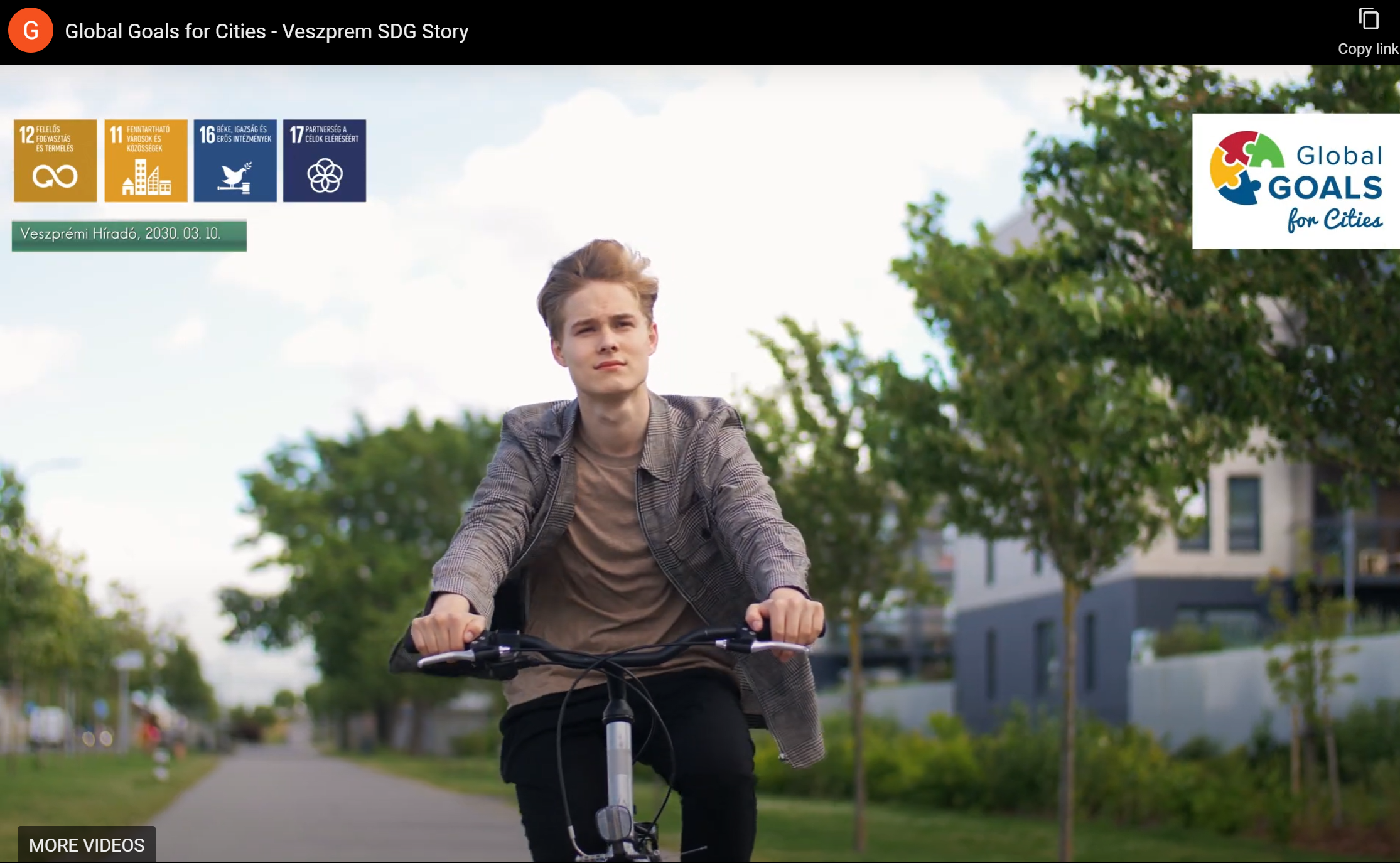 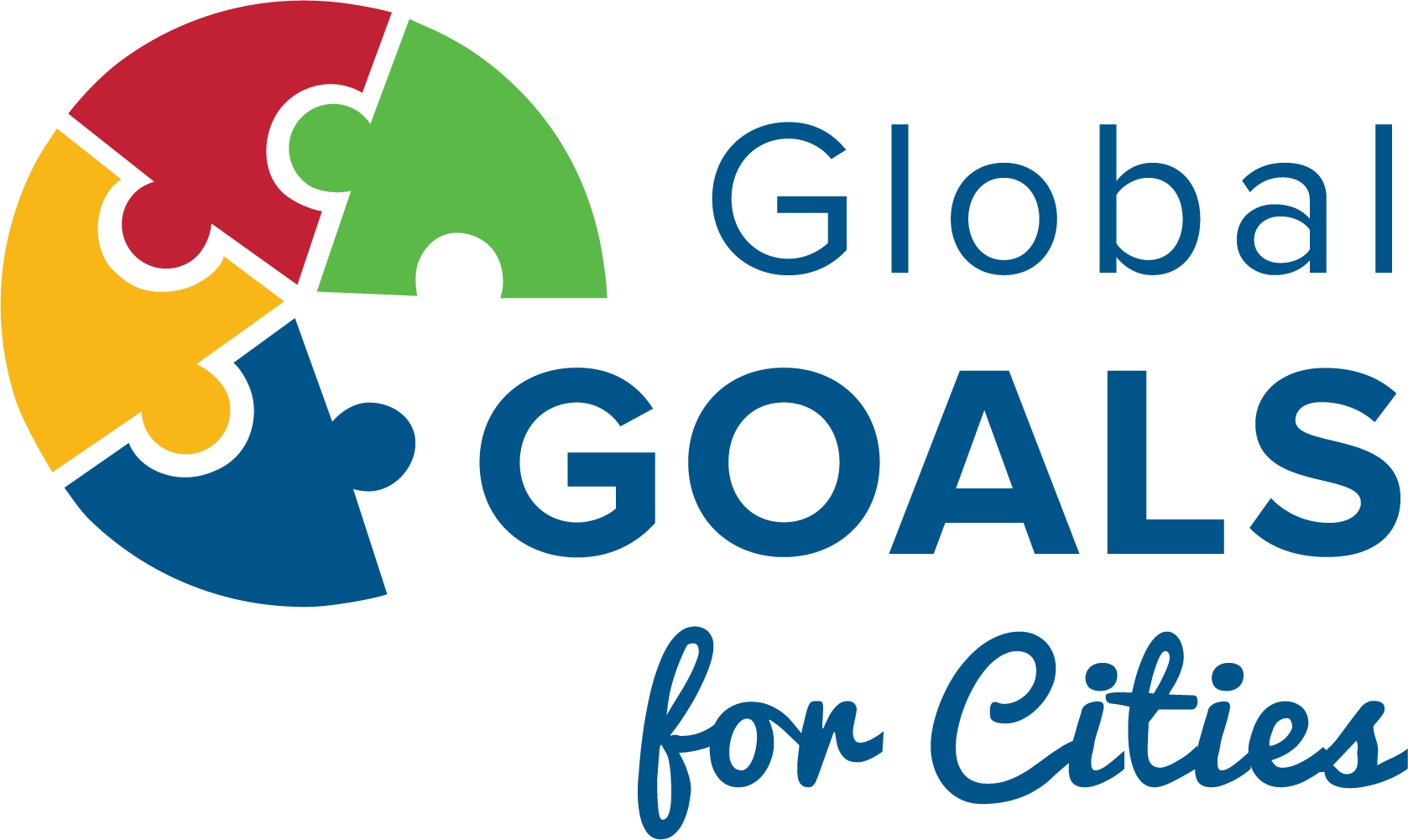 SDG Stories
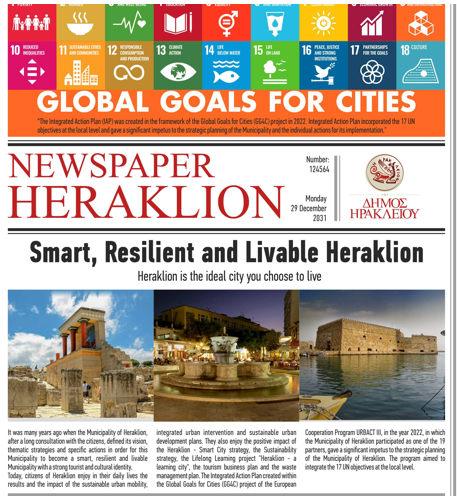 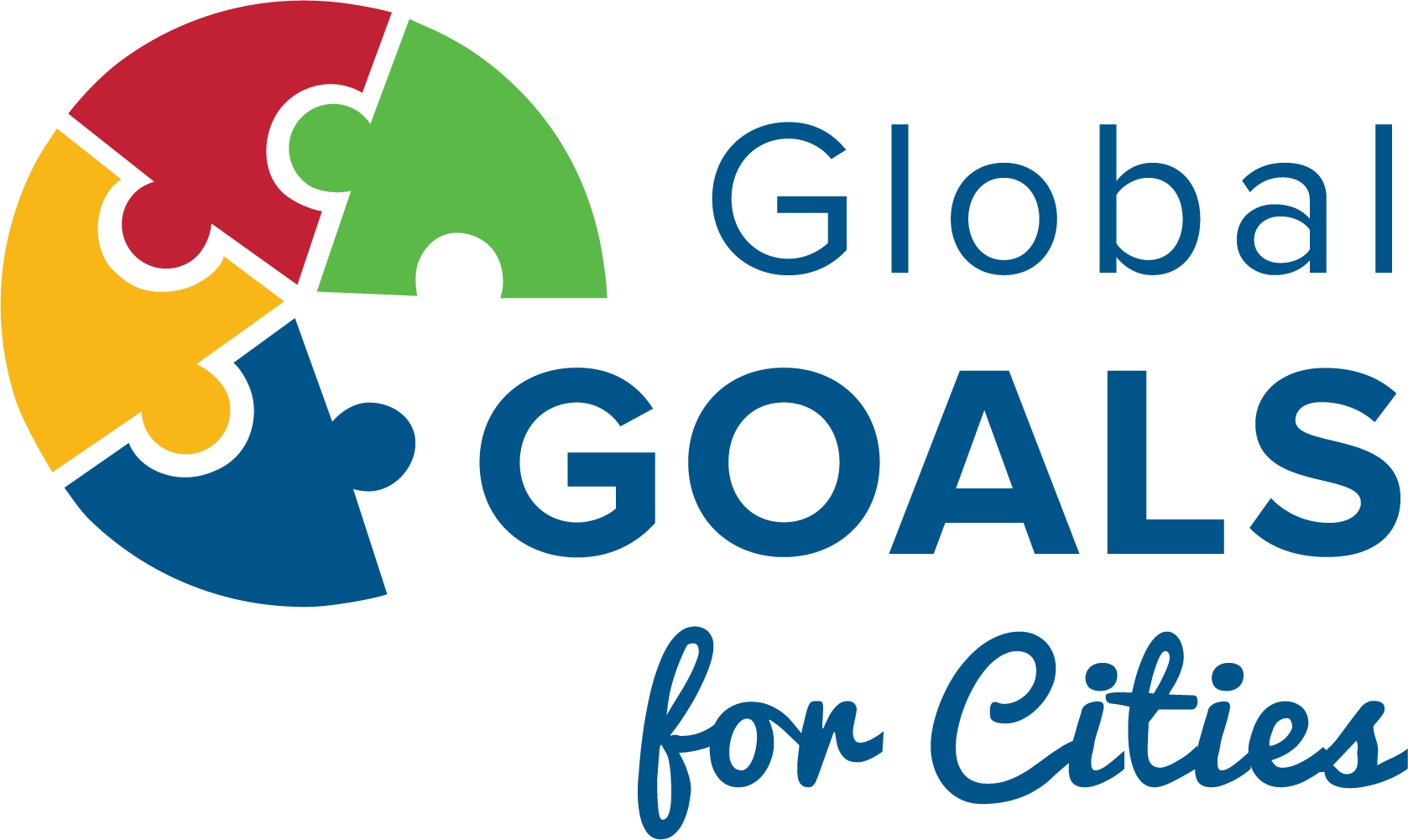 SDG Stories
Gävle’s (Sweden) highlights that for the #Agenda2030 to become a reality everyone must contribute - #municipality, #businesses, #associations and #residents. #GlobalGoals are global, but they are realized by individuals!
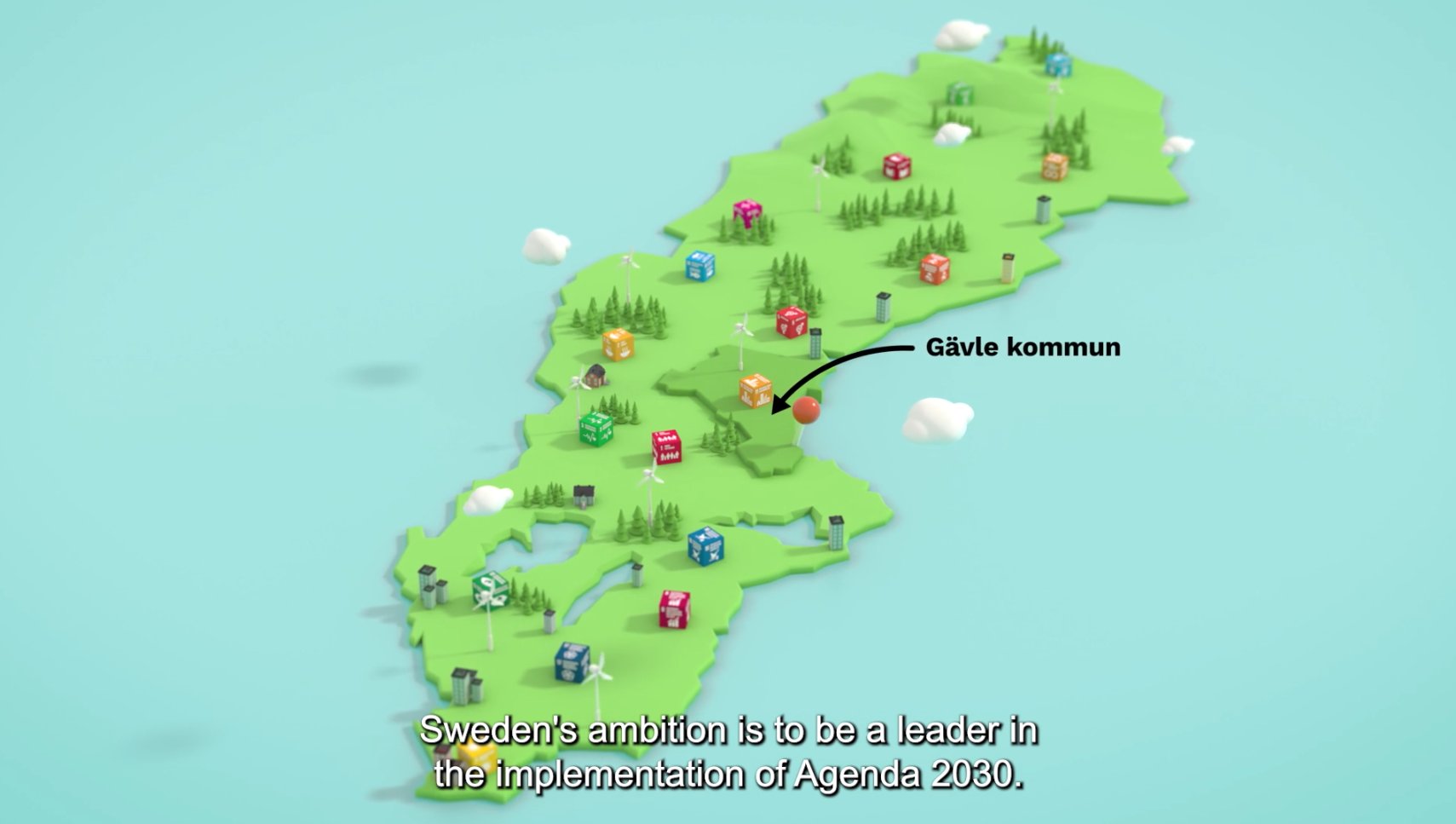 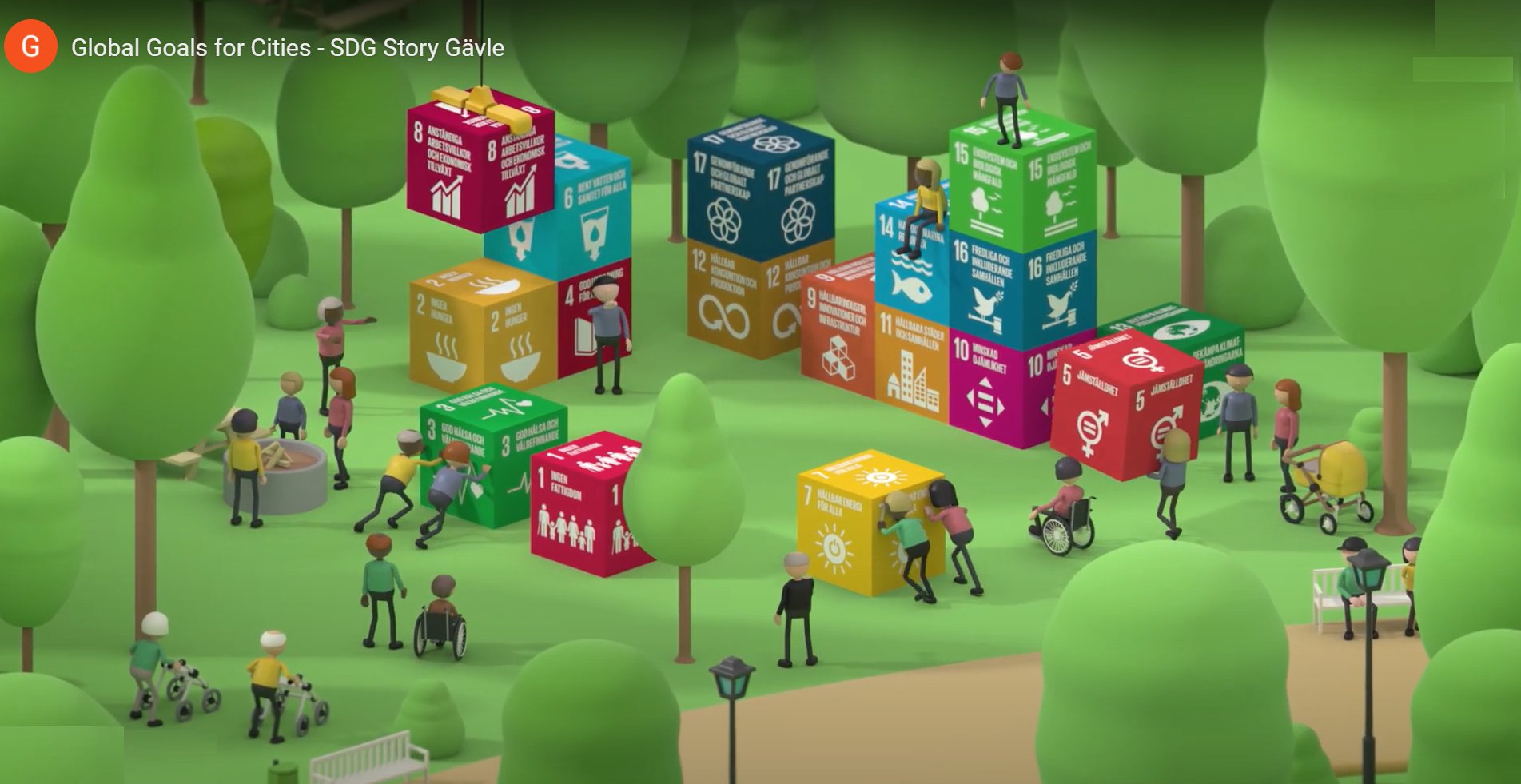 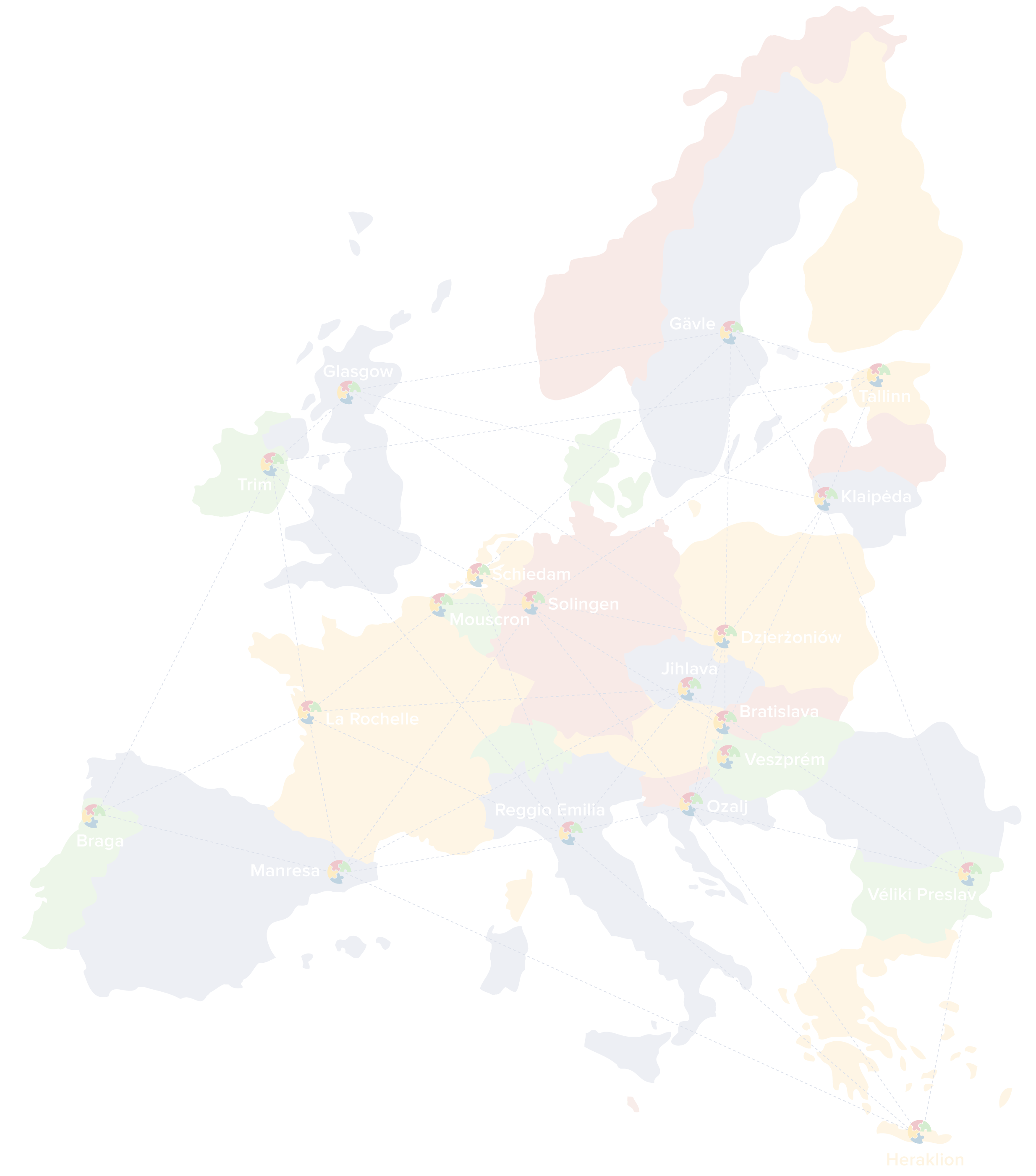 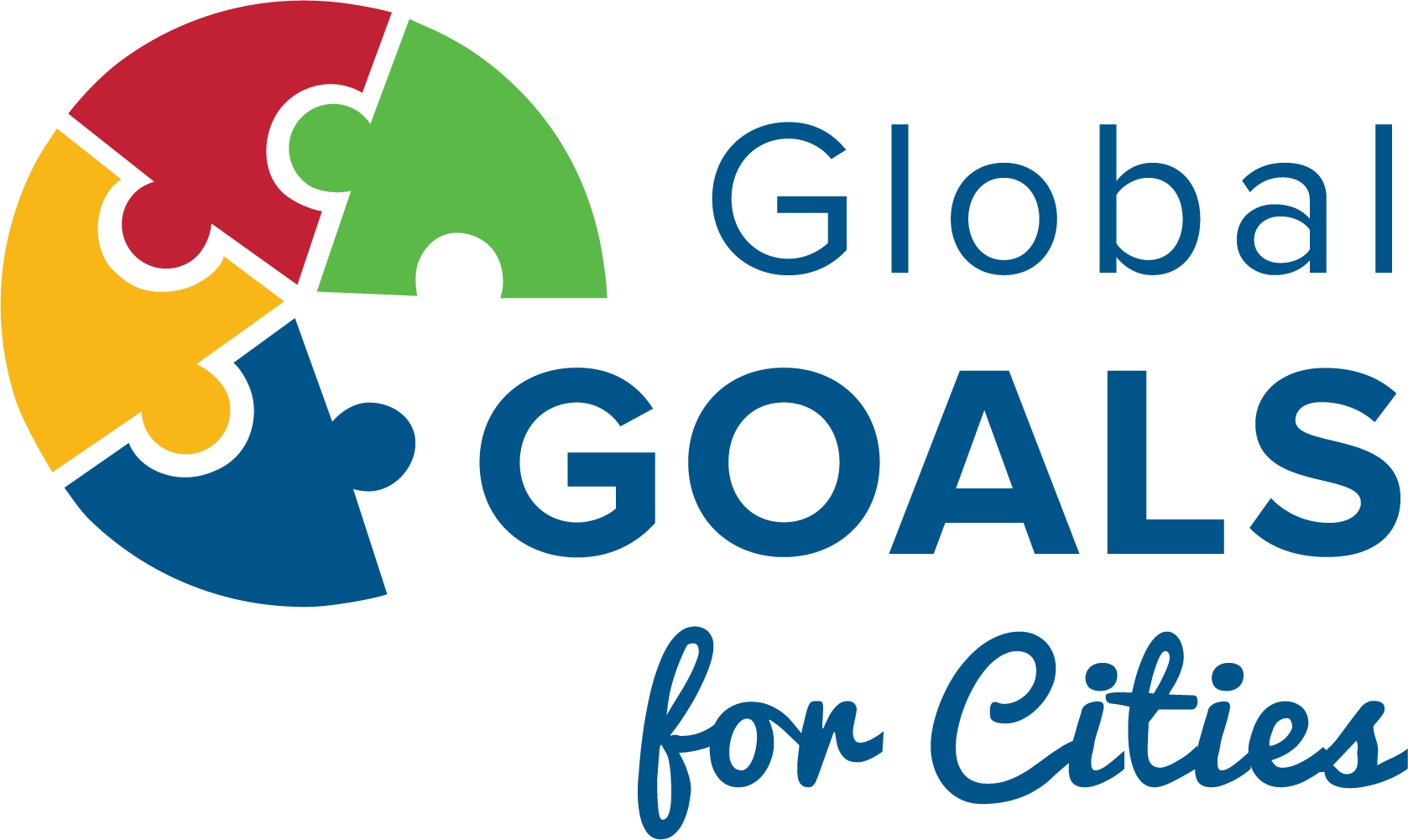 Planning of Actions Phase
From Vision to Missions to Action!
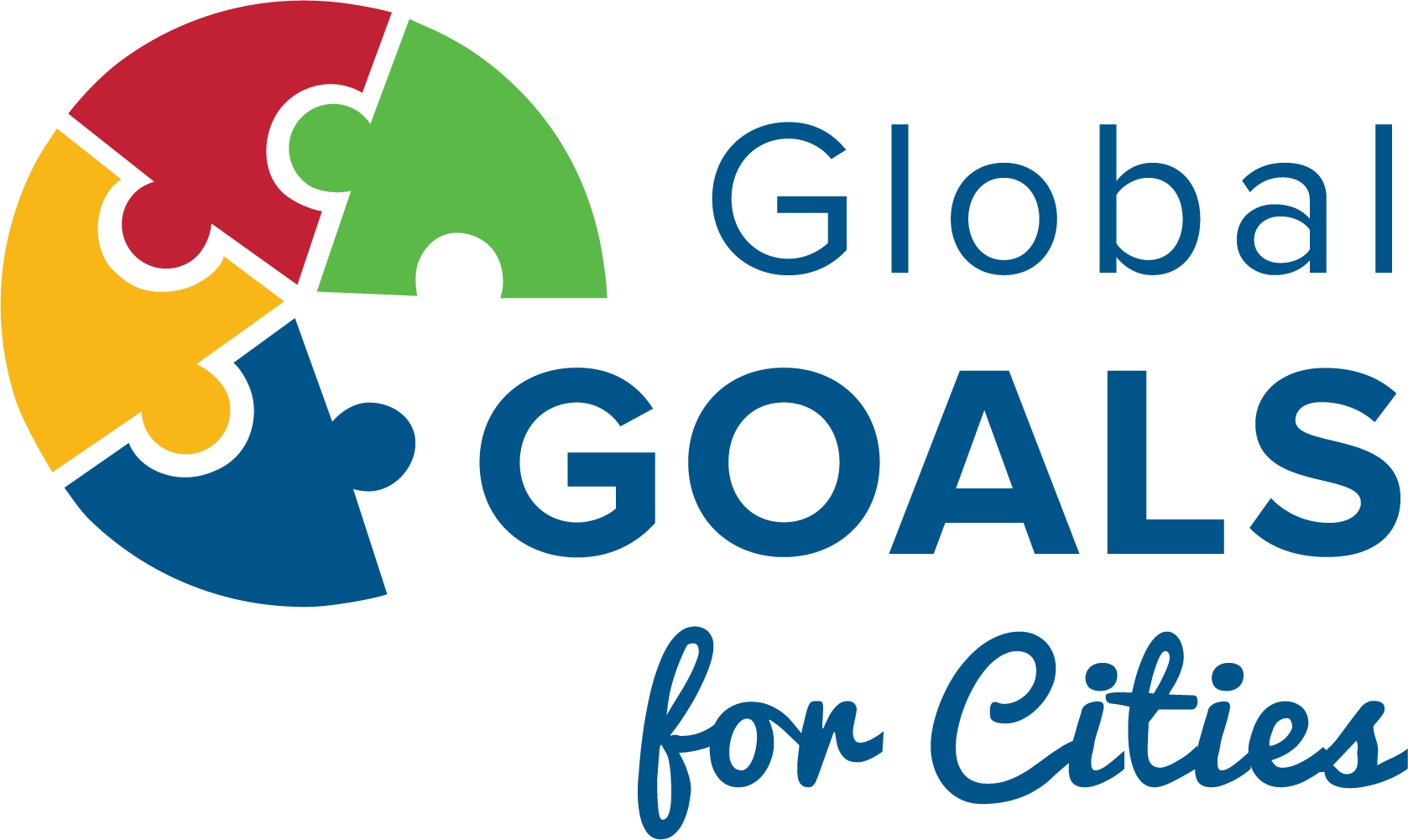 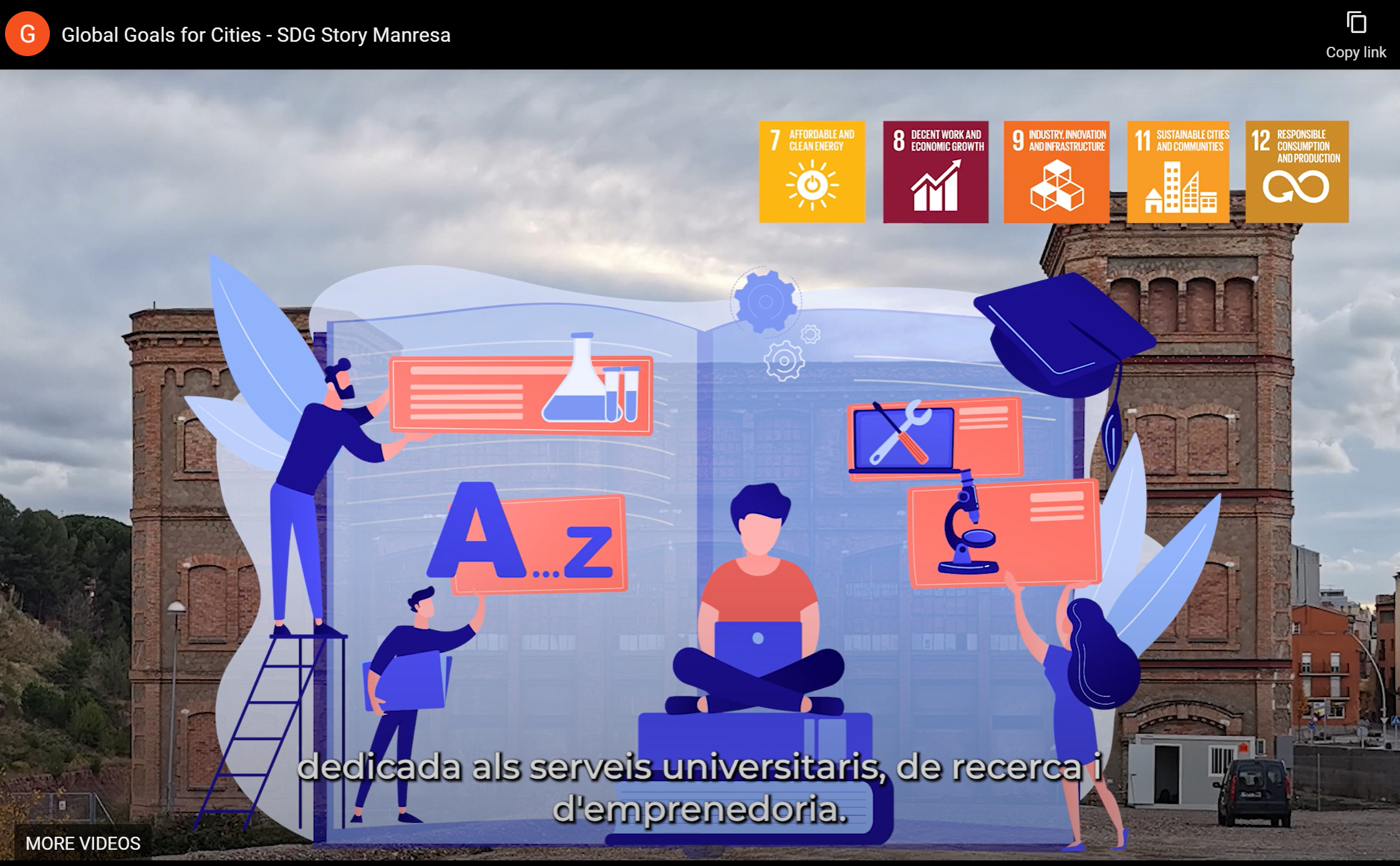 Mission:
By 2030, we will have a competitive and sustainable local economy, thanks to technological innovation, the use of clean energy, circular production systems and a better articulation of the territory.
Action: Sustainable Rehabilitation of the Fàbrica Nova
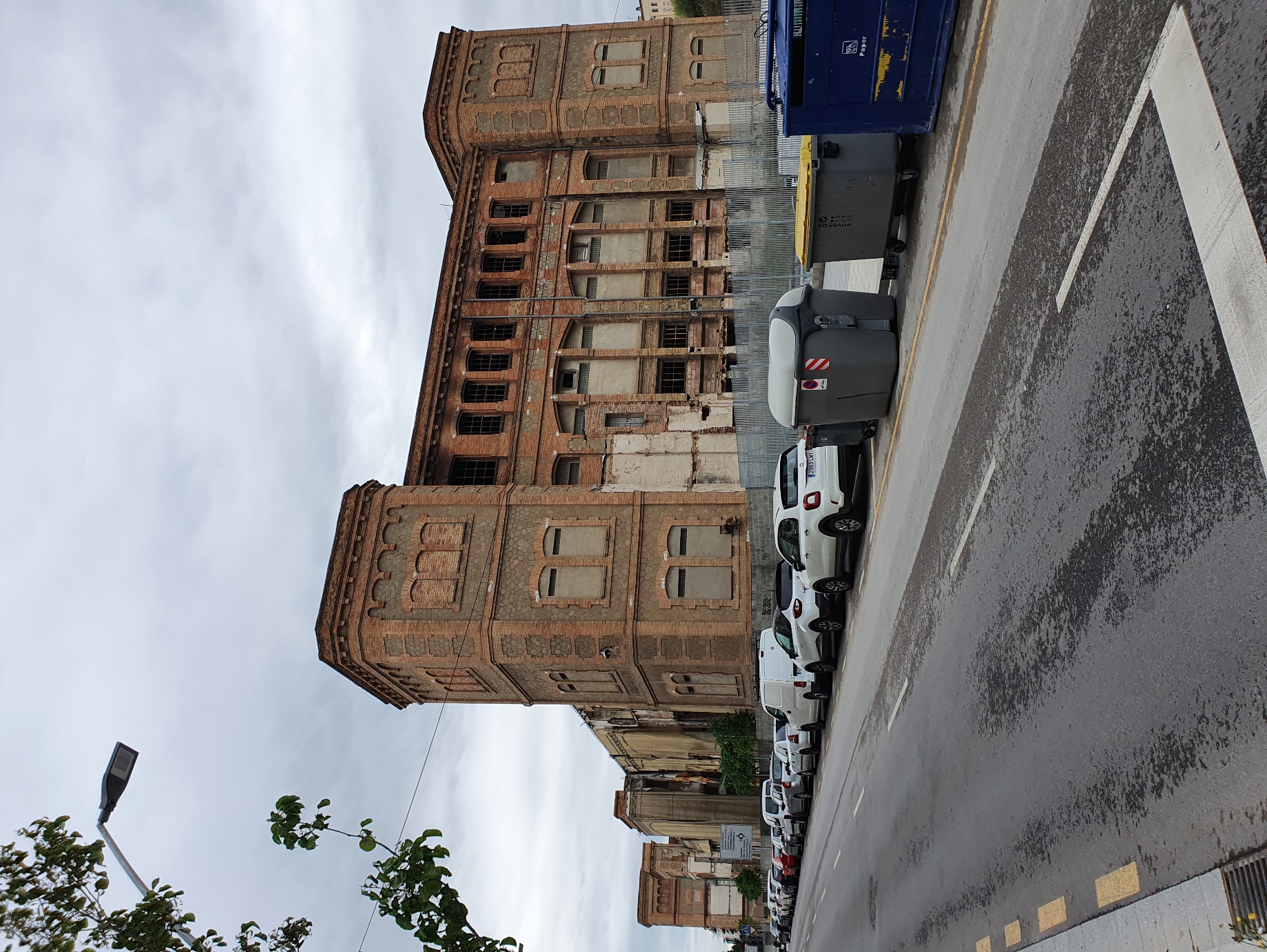 Manresa, Spain
From Vision to Missions to Action!
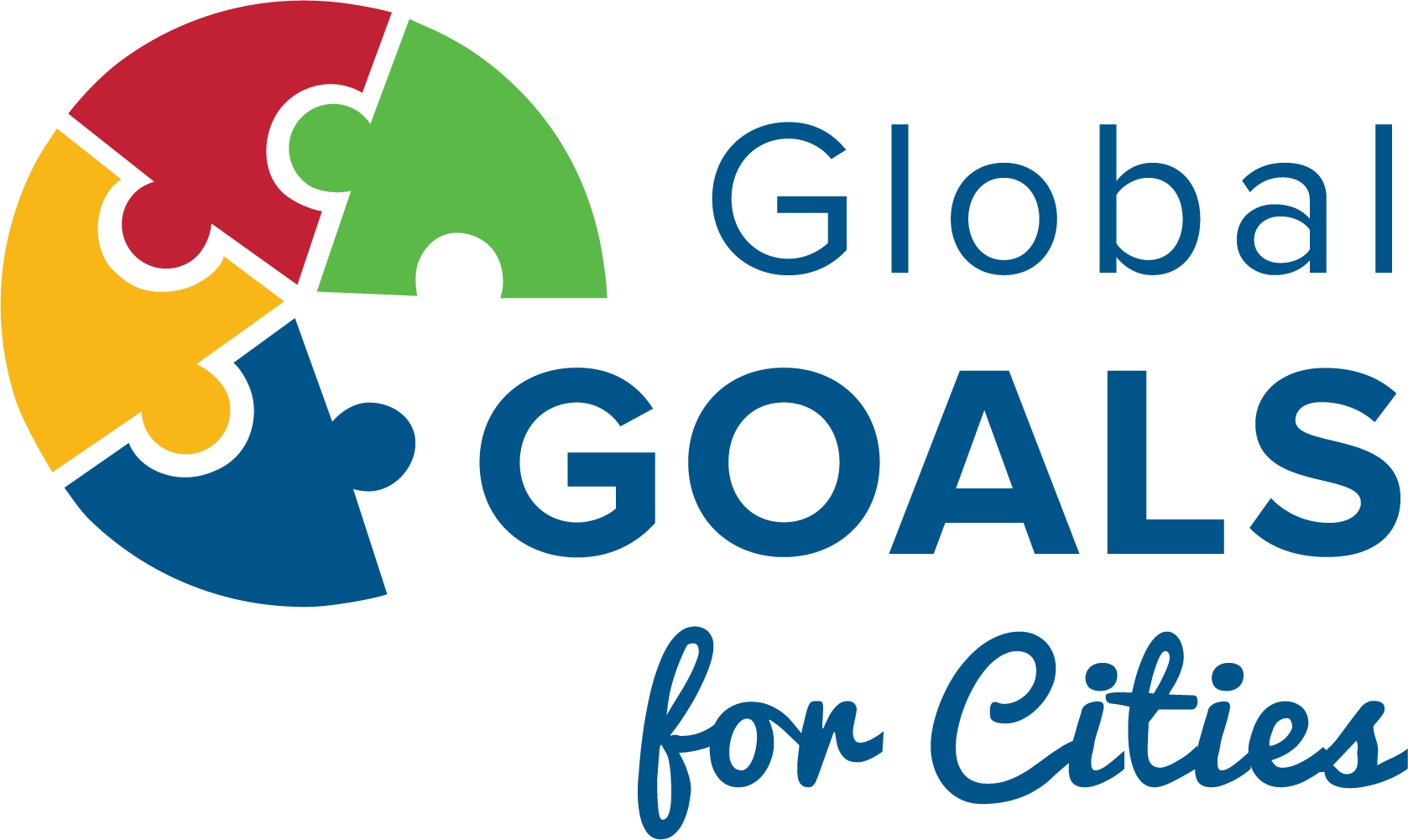 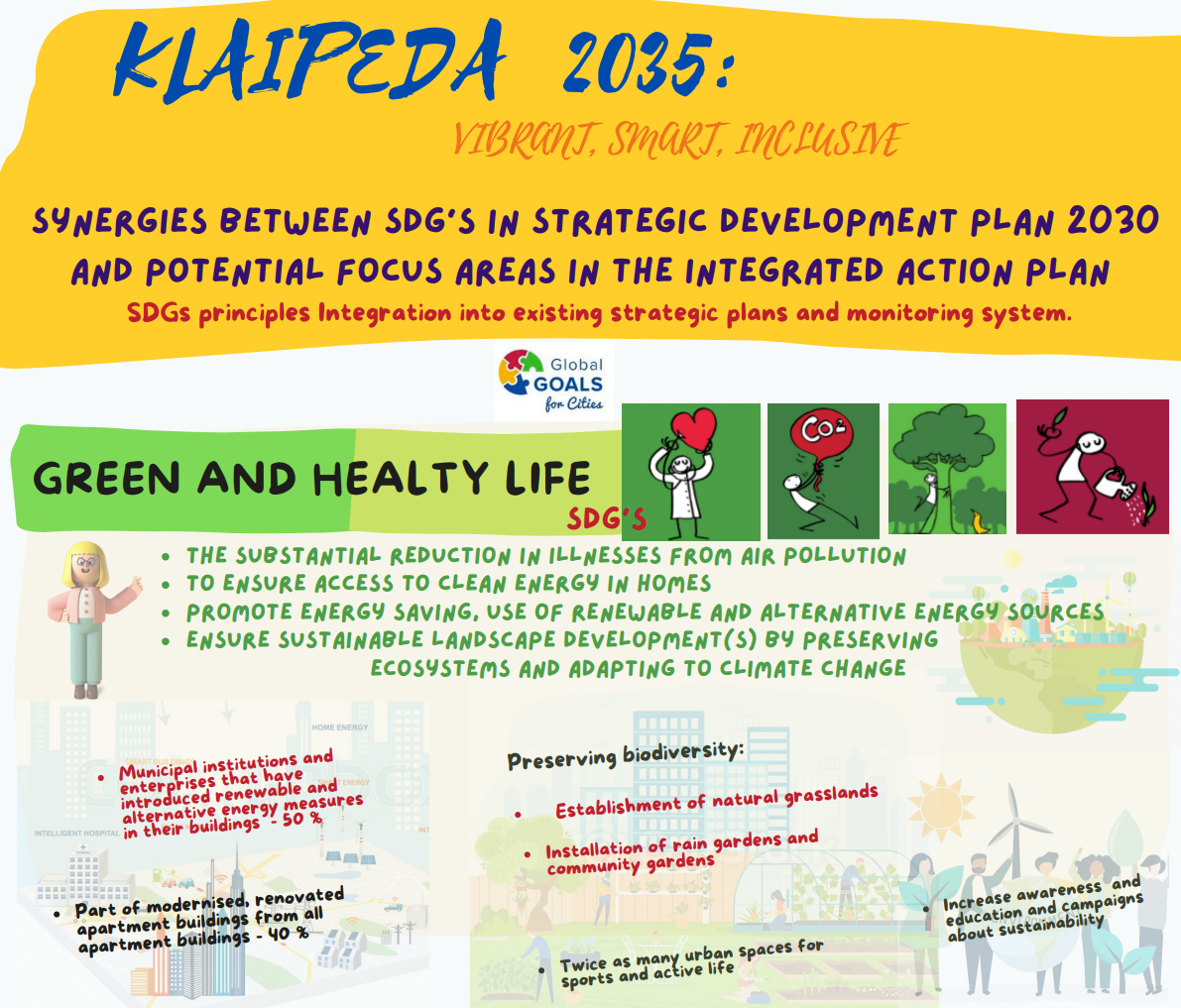 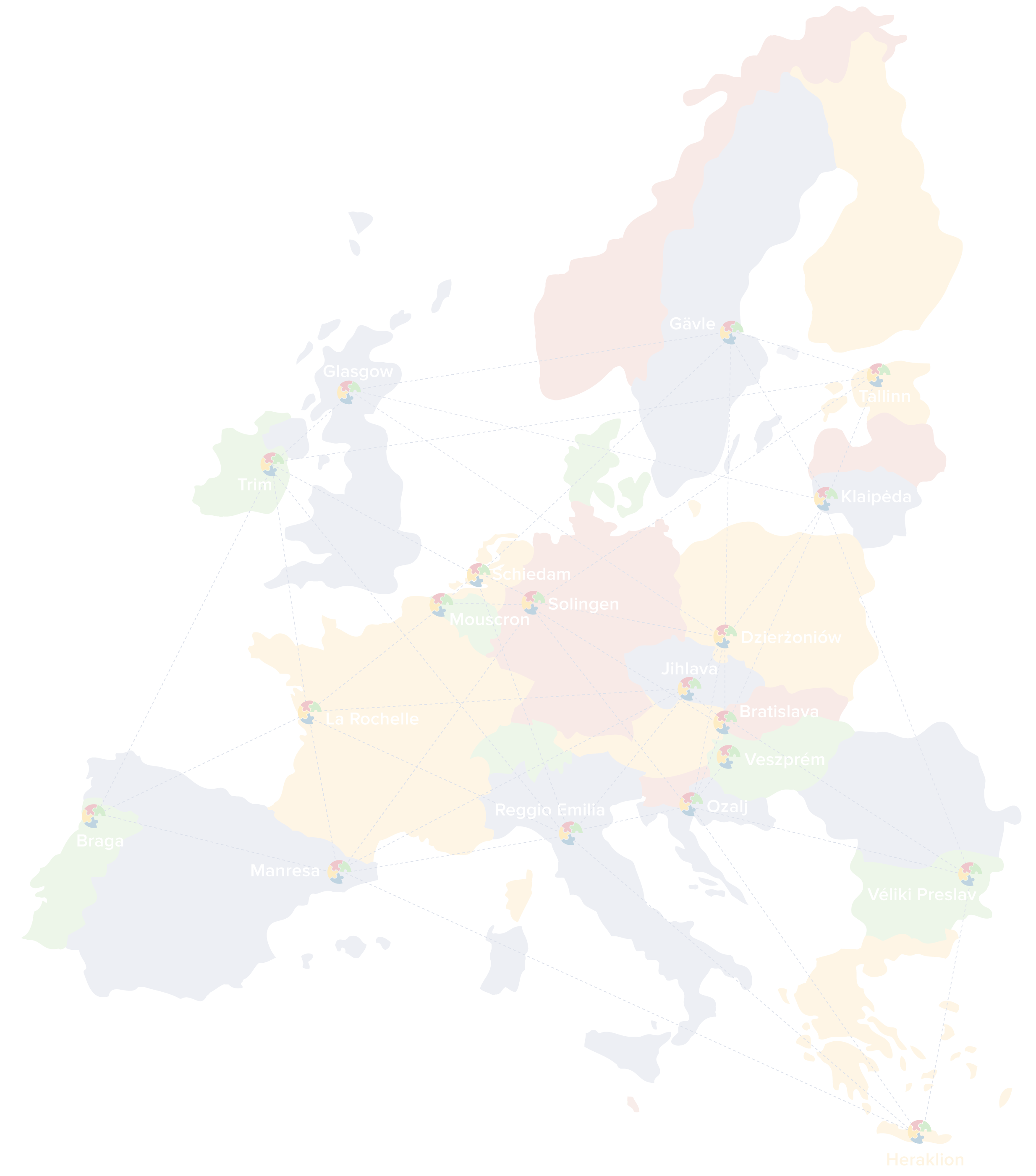 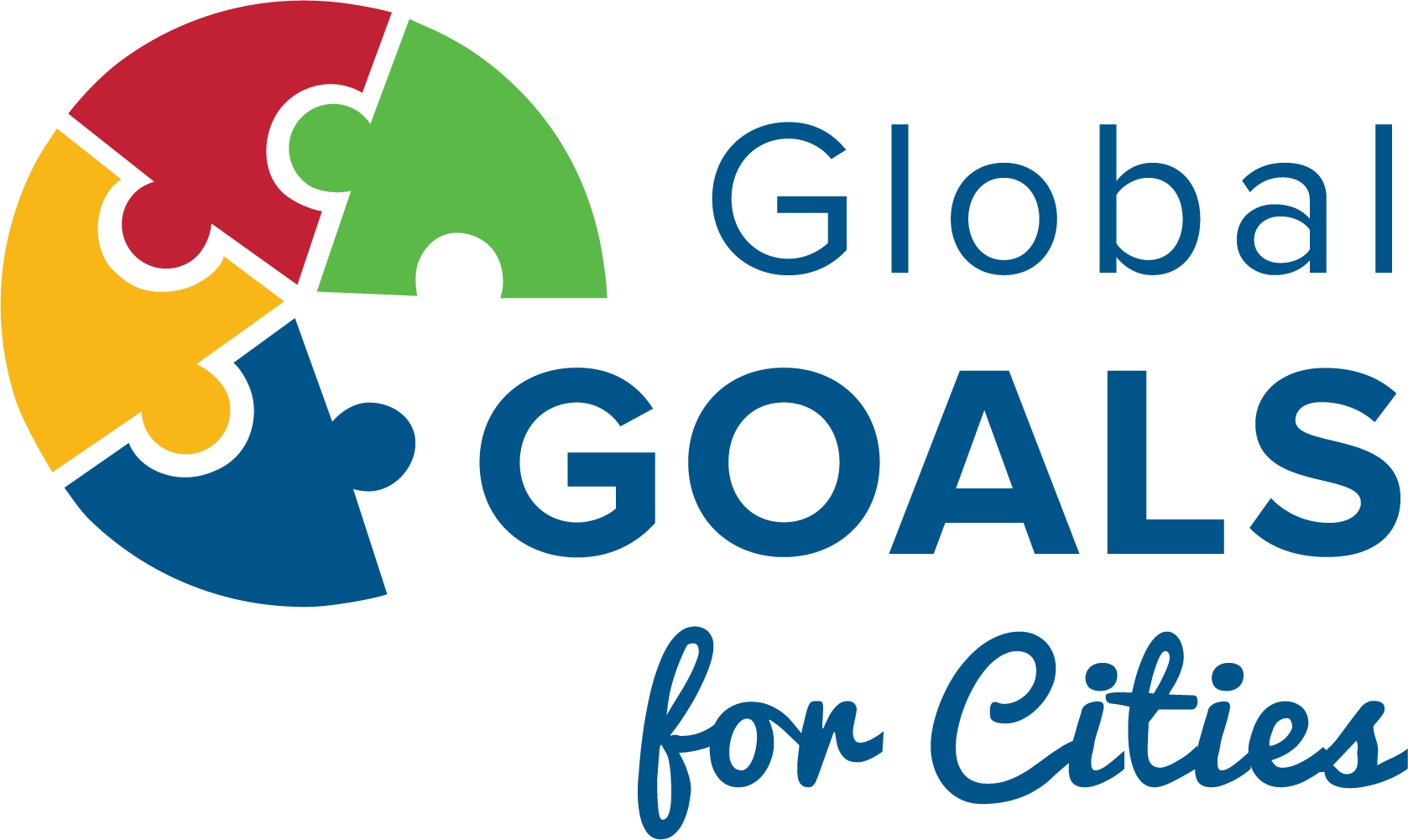 Fixing Indicators phase (ongoing)
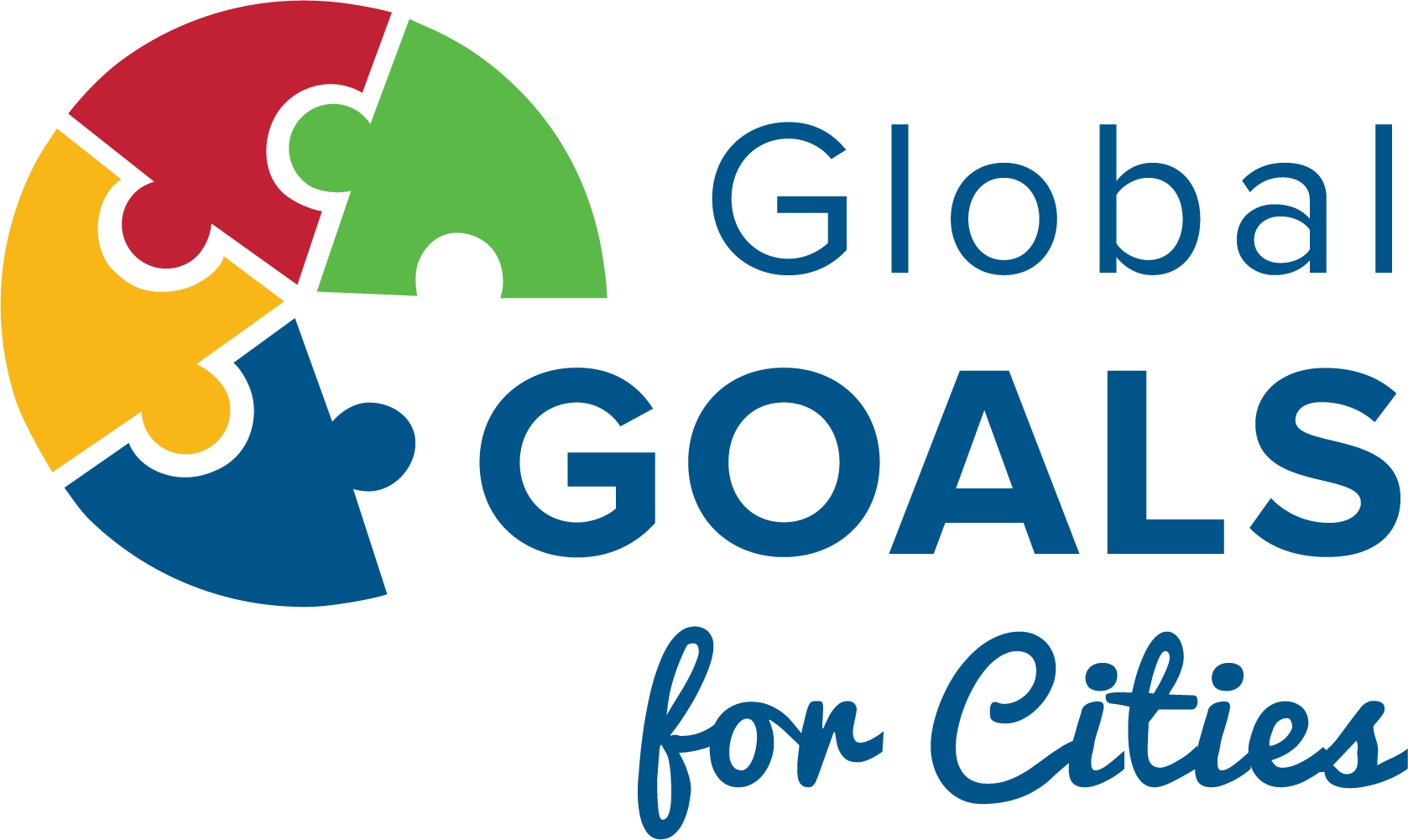 Setting targets and monitoring progress
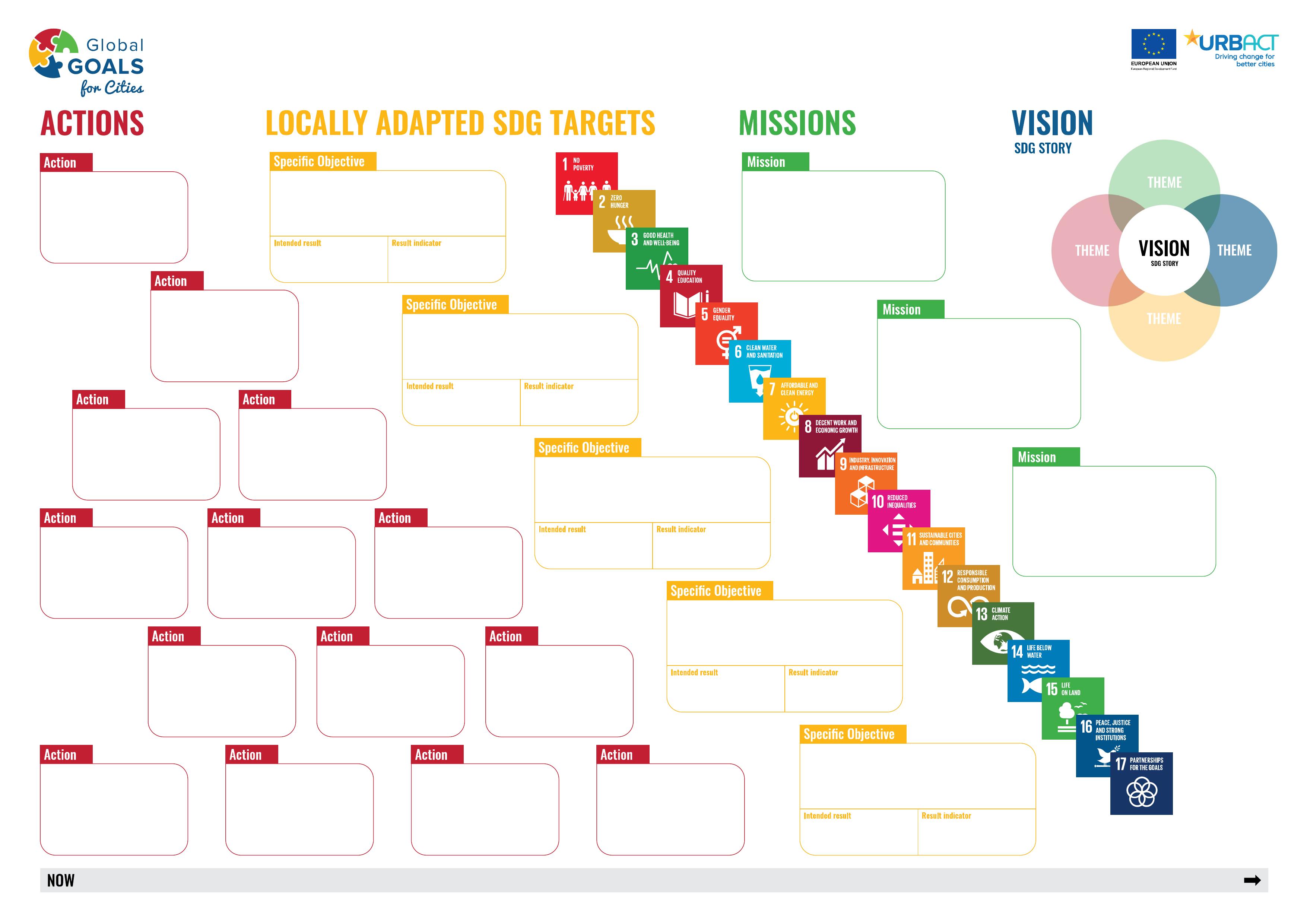 SDG targets “as Specific Objectives”
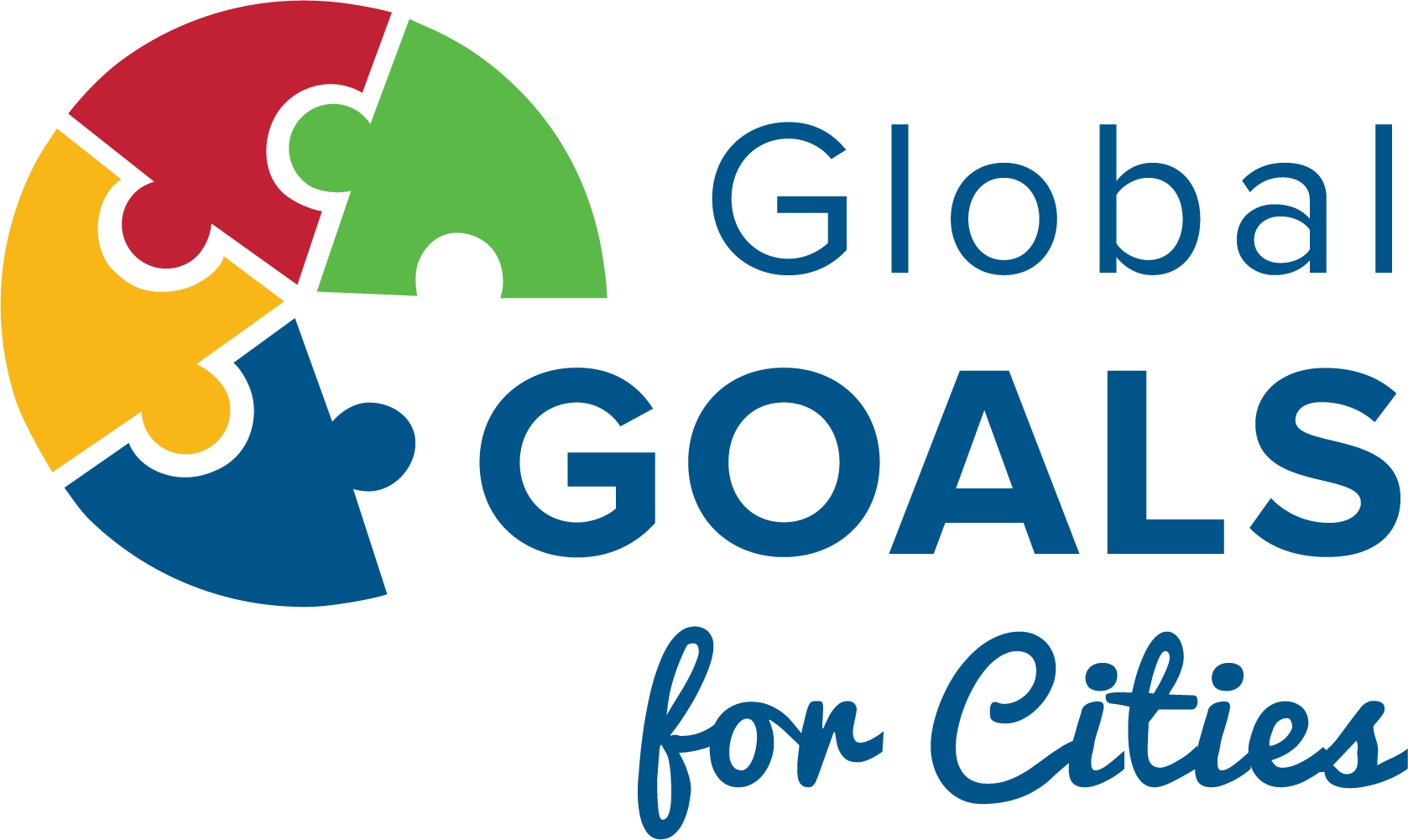 Locally adapted SDG targets
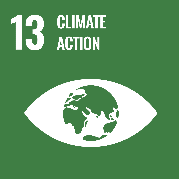 SDG 13, target 13.2 Reduce the municipality's carbon footprint by integrating climate change measures into local policies, strategies and plans

SDG 7, target 7.3 By 2030, double the local rate of improvement in energy efficiency in all municipal buildings
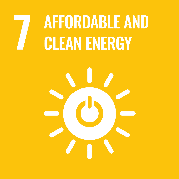 Adding intended results
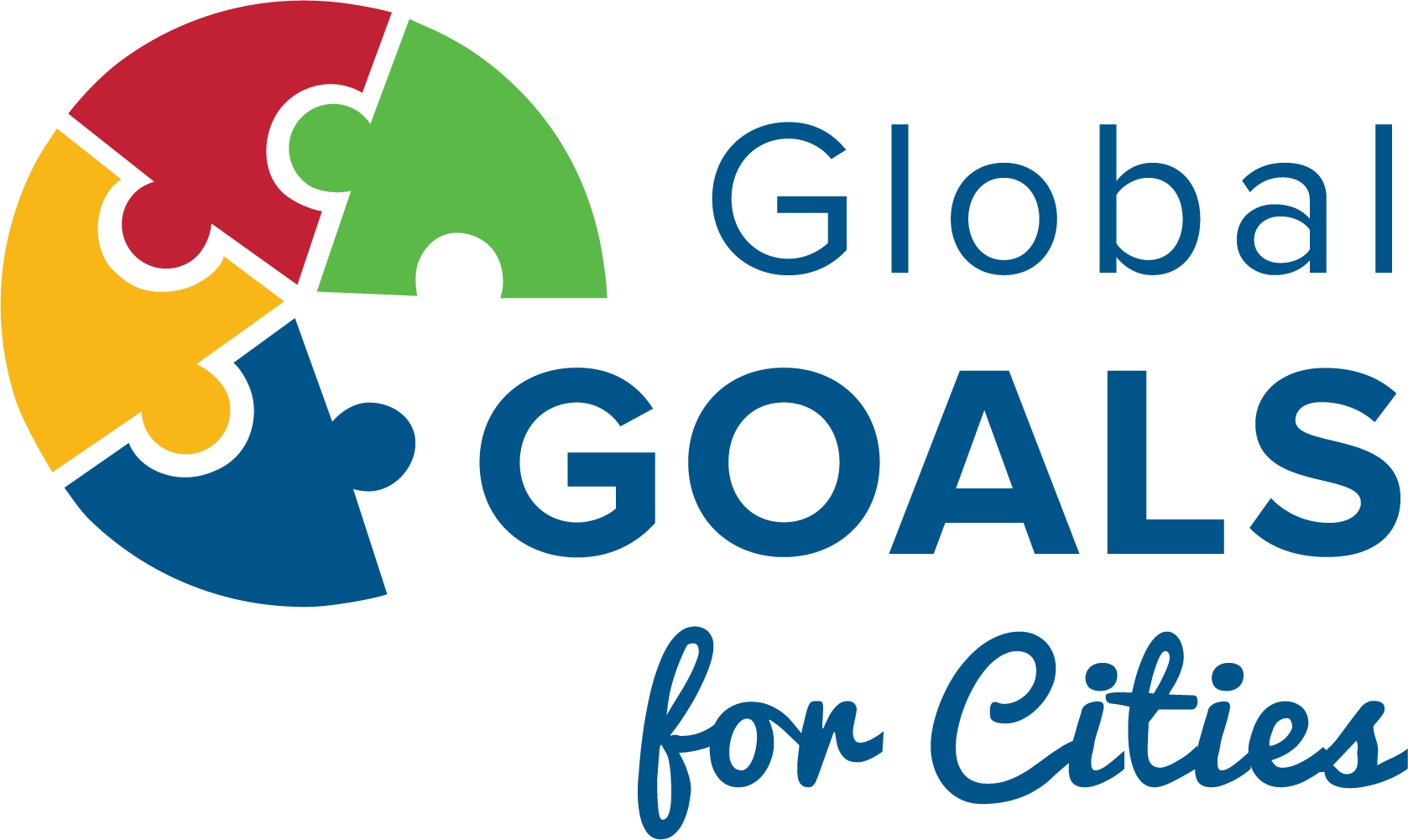 Locally adapted SDG targets
Intended result
100% increase in energy efficiency in all municipal buildings by 2030
SDG 7, target 7.3 By 2030, double the local rate of improvement in energy efficiency in all municipal buildings
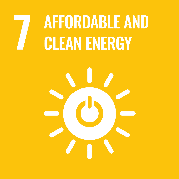 Results indicator
Energy consumption per m2 in municipal buildings
Baseline: 300 kWh per m2 in 2021
Target: 150 kWh per m2 in 2030
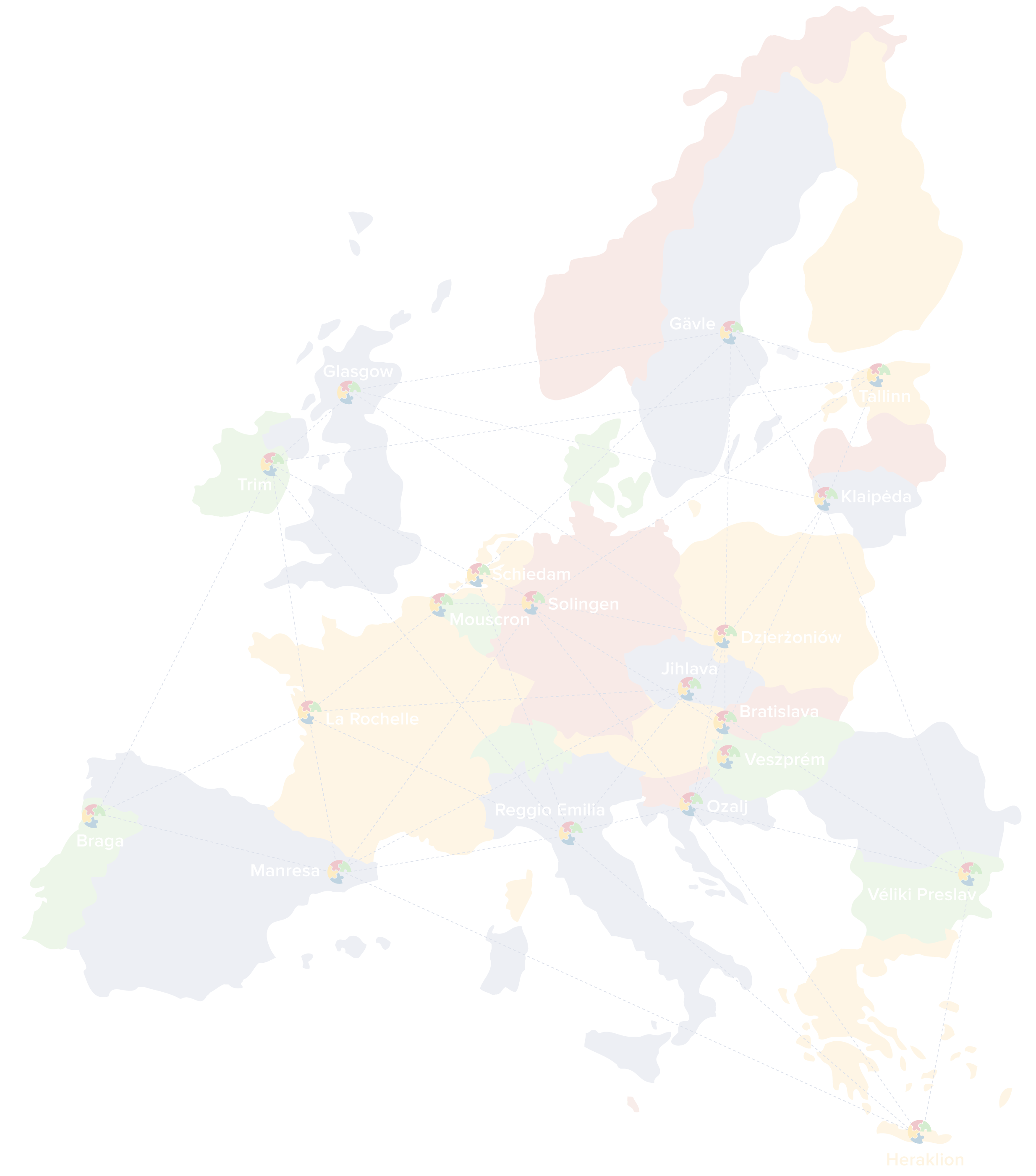 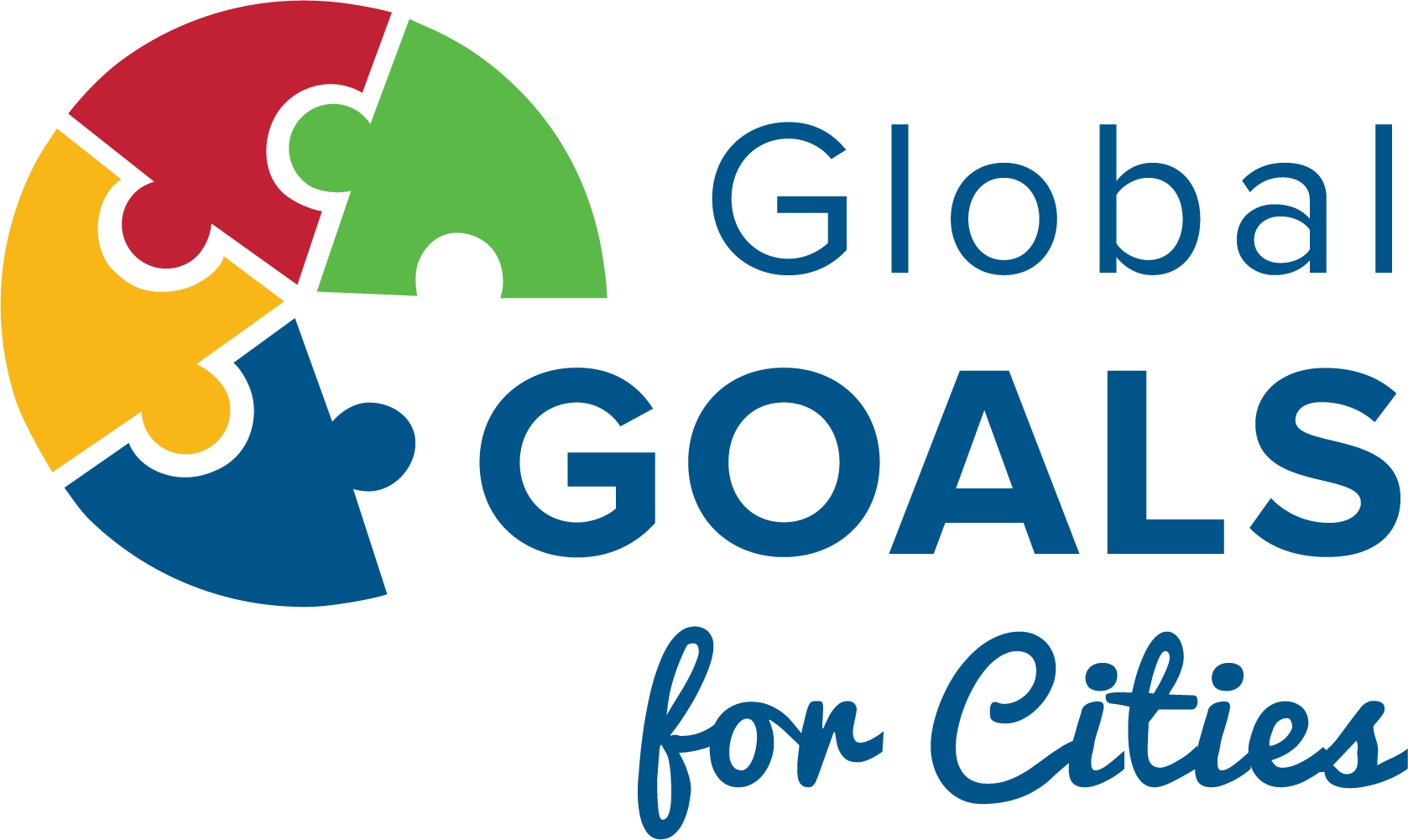 Coming up
Upcoming activities
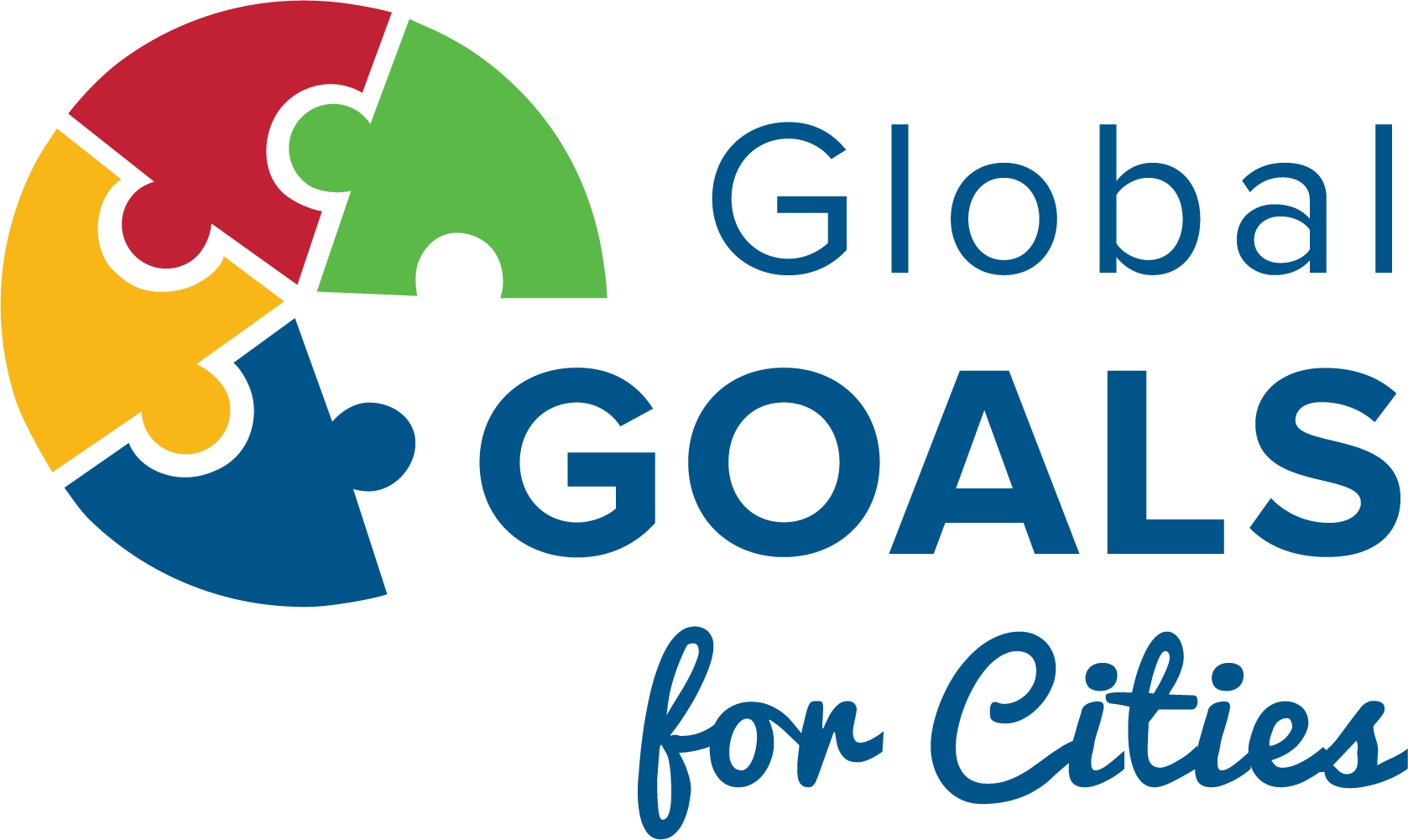 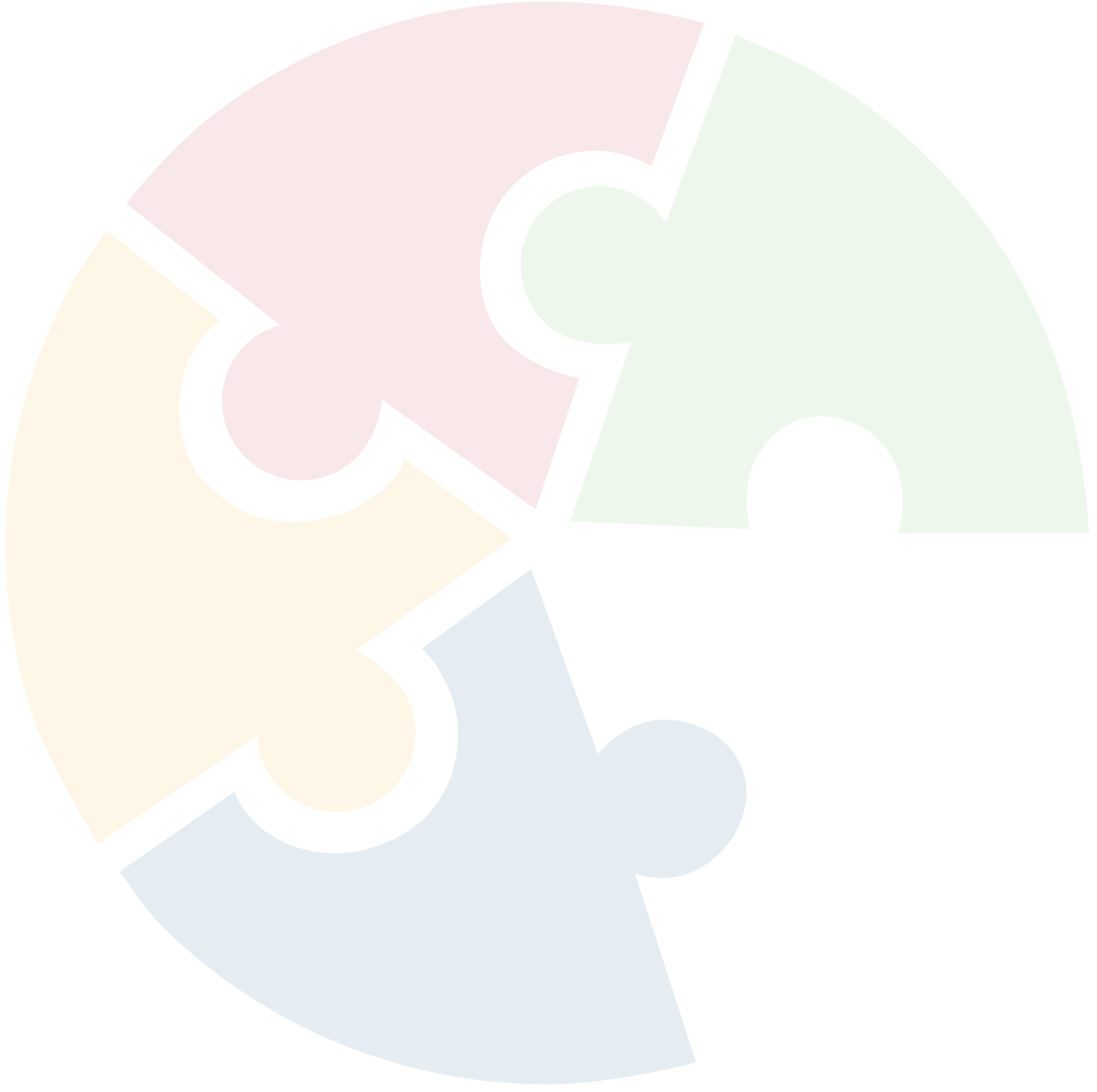 3 Transnational meetings (out of 10 in total)
10 Podcast episodes releases
19 Integrated Action Plans focussing on the SDGs
1 Final Event in Tallinn (Estonia) – January 2023

Follow us on Twitter (@Local_SDGs), LinkedIn (Global Goals for Cities) and https://urbact.eu/global-goals-cities
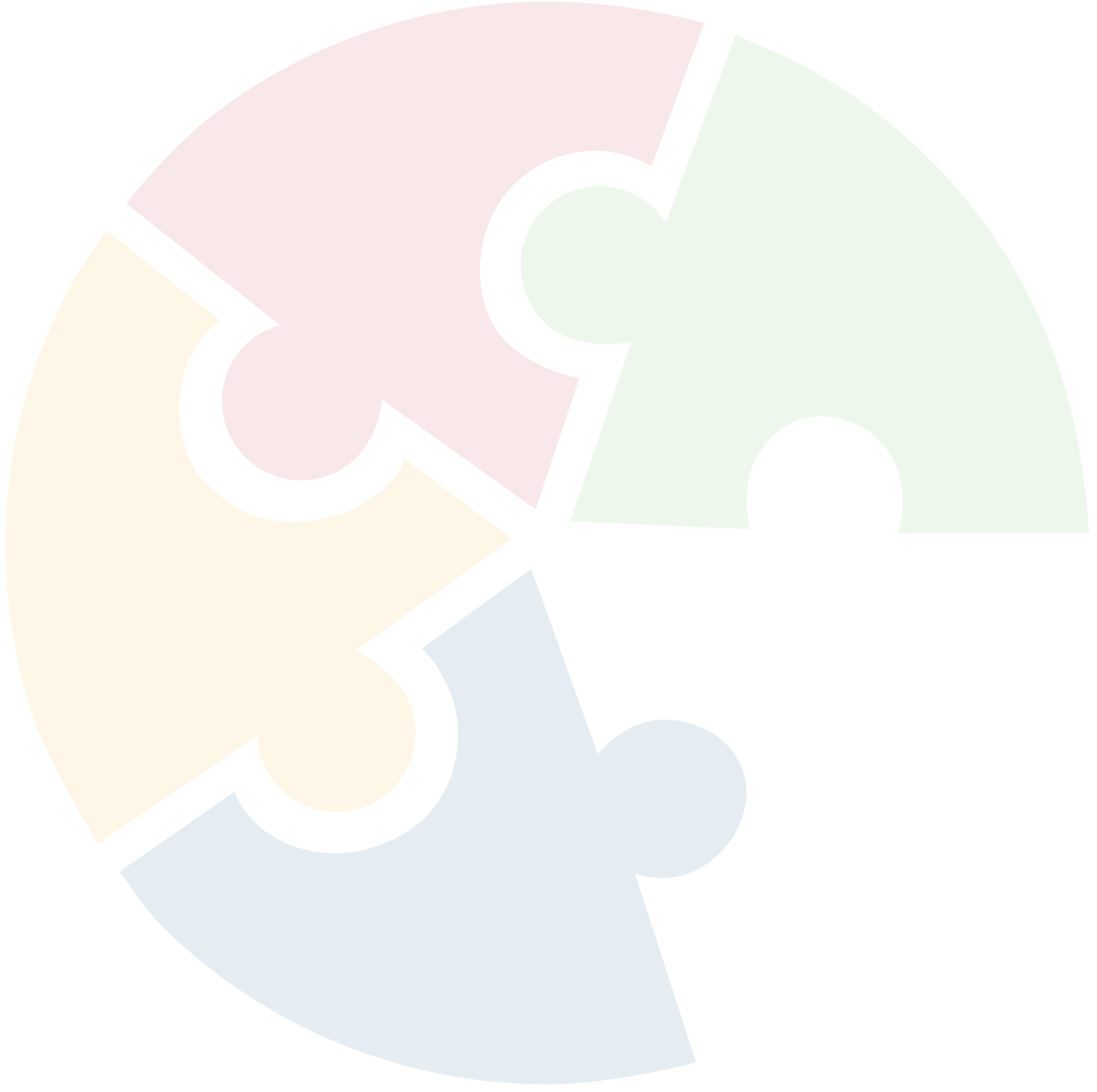 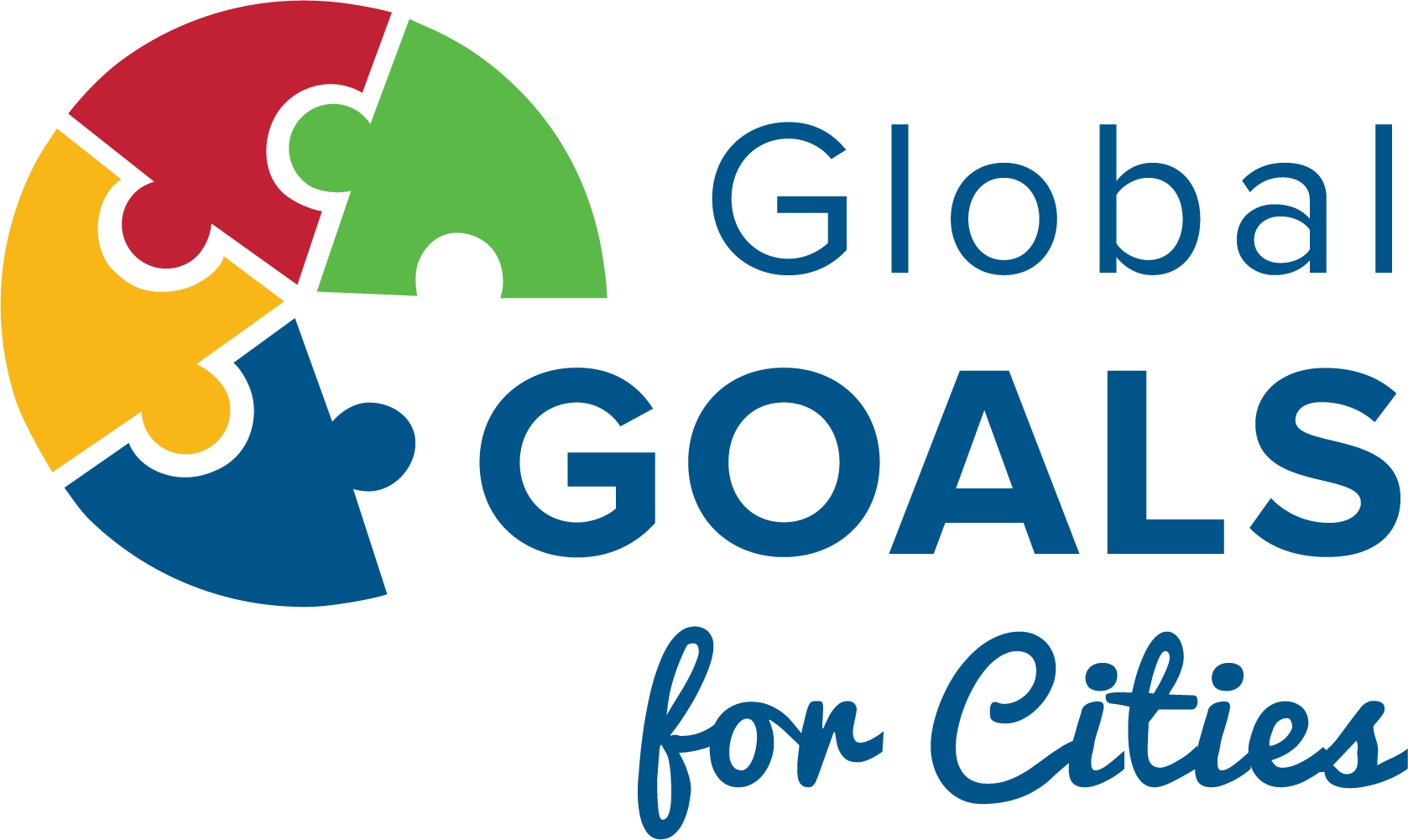 Thank you!